“Big Idea” Question
Intro
Review Concepts
Check-In Questions
Teacher Engagement
Vocabulary
Student-Friendly Definition
Examples & Non-Examples
Morphological Word Parts
Frayer Model
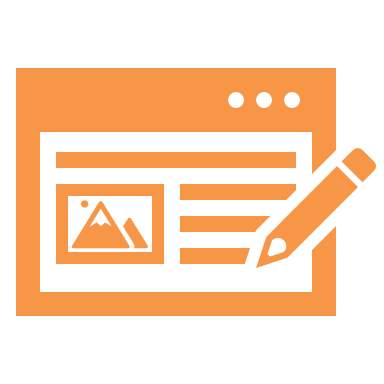 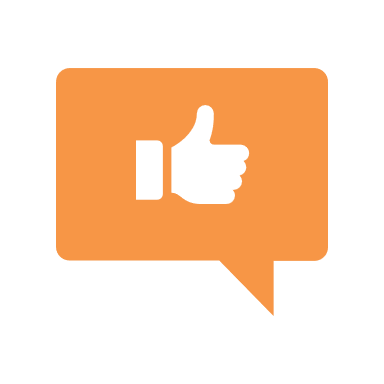 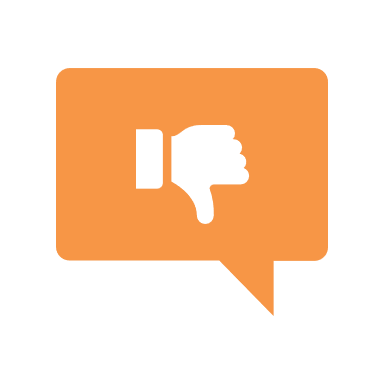 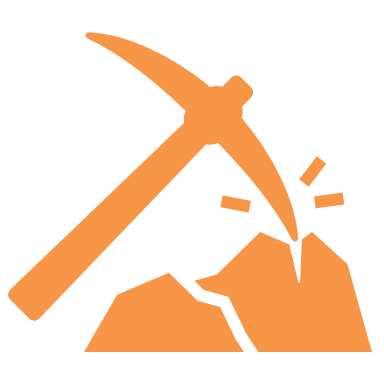 Simulation/Activity
[Speaker Notes: OK everyone, get ready for our next lesson.  Just as a reminder, these are the different components that our lesson may include, and you’ll see these icons in the top left corner of each slide so that you can follow along more easily!]
Species
Intro
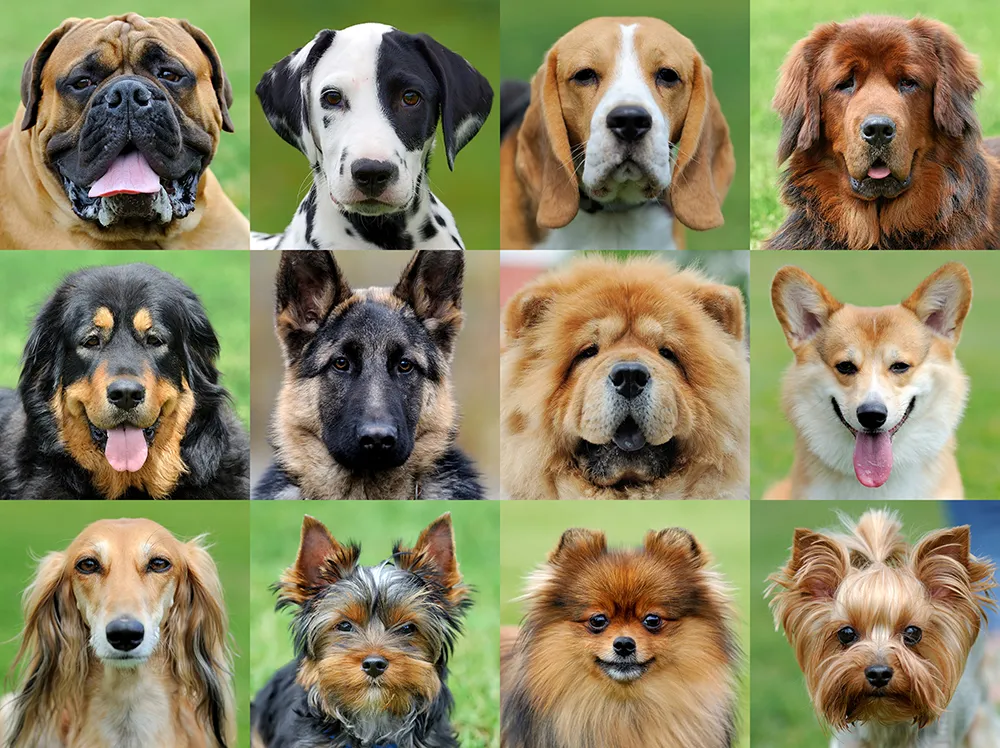 [Speaker Notes: Today, we’ll be learning about the word: Species.]
Big Question: How do plants and animals interact with their environments?
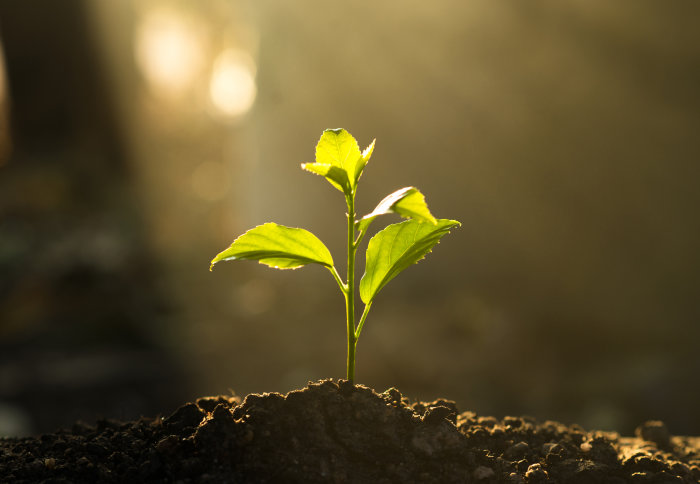 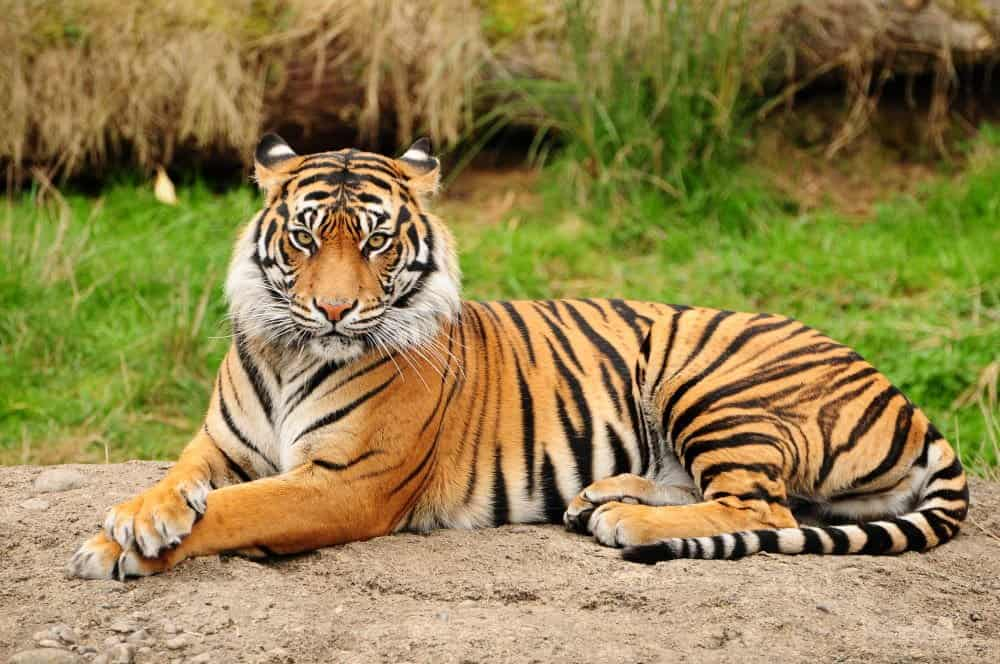 [Speaker Notes: Our “big question” is: How do plants and animals interact with their environments?
[Pause and illicit predictions from students.]

I love all these thoughtful scientific hypotheses!  Be sure to keep this question and your predictions in mind as we move through these next few lessons, and we’ll continue to revisit it.]
[Speaker Notes: Before we move on to our new topic, let’s review some other words & concepts that you already learned and make sure you are firm in your understanding.]
Organism: any living thing
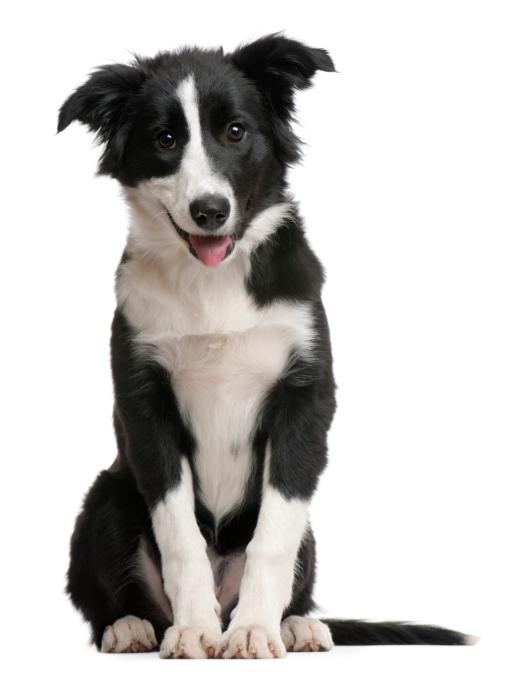 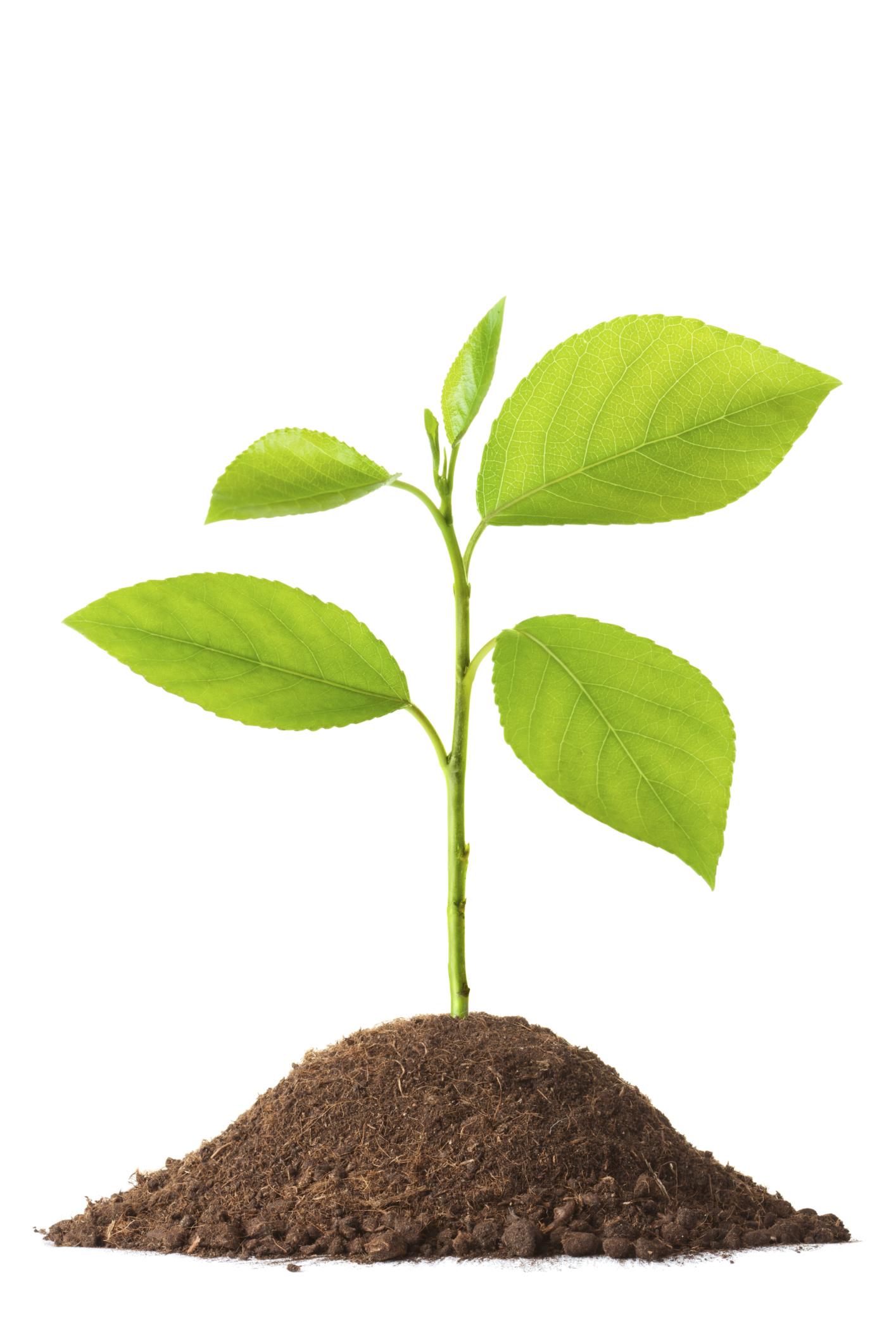 [Speaker Notes: An organism is any living thing.]
Ecosystem: an area where living and nonliving things interact.
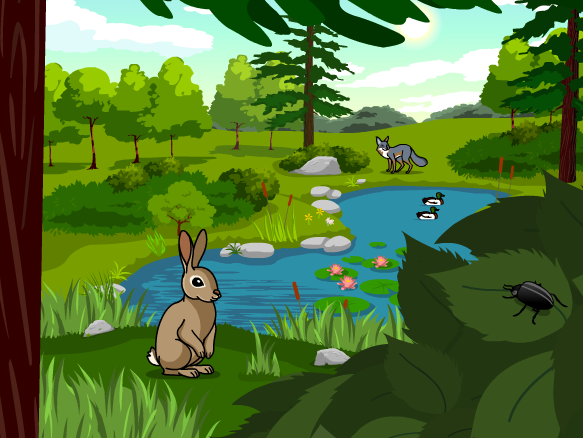 [Speaker Notes: An ecosystem is an area where living and nonliving things interact.]
Living Thing: organisms that move, grow, change, and respond to its environment
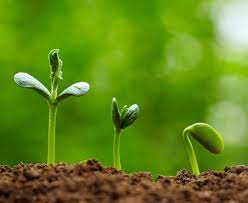 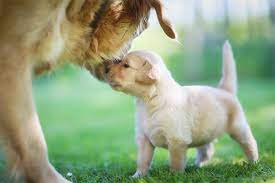 [Speaker Notes: Living things are organisms that grow, change, and respond to its environment.]
Reproduction: process by which living things create new organisms of their own kind
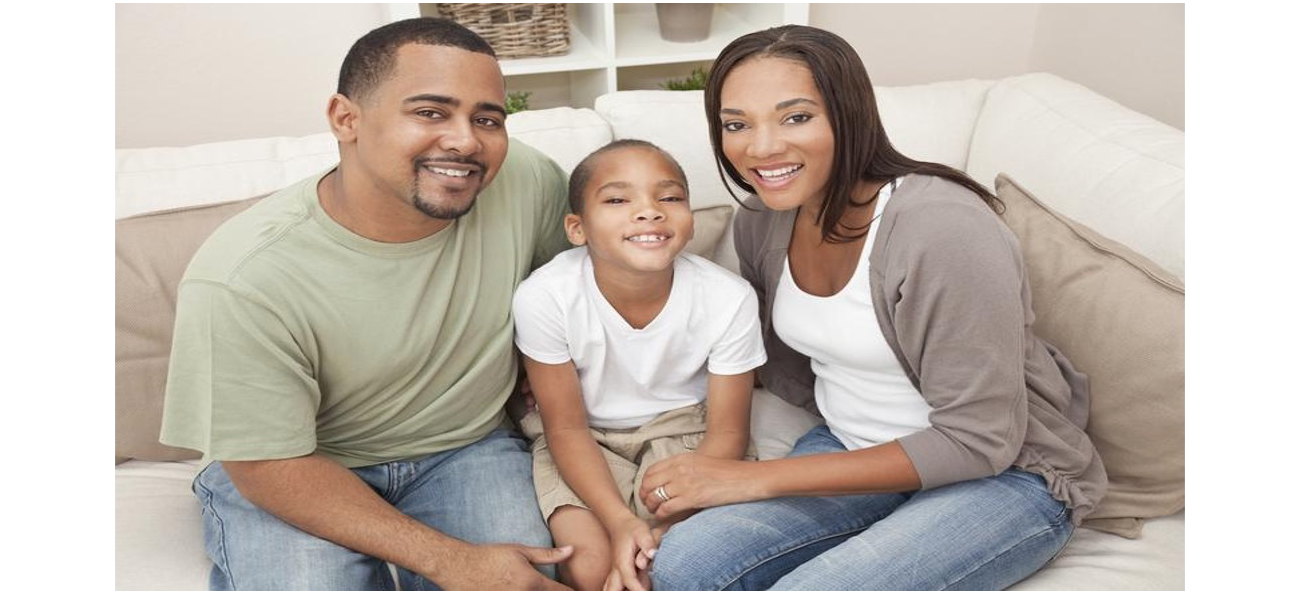 [Speaker Notes: Reproduction is the process by which living things create new organisms of their own kind.]
[Speaker Notes: Now let’s pause for a moment to review the information we have covered already.]
True or false: An organism is any living thing.
True
False
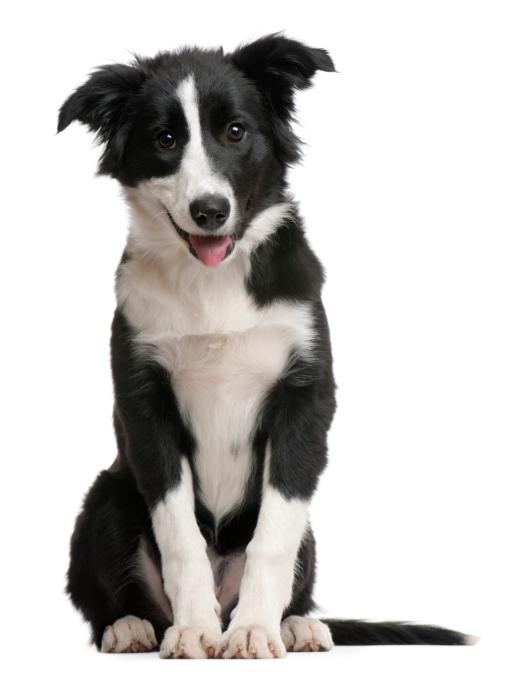 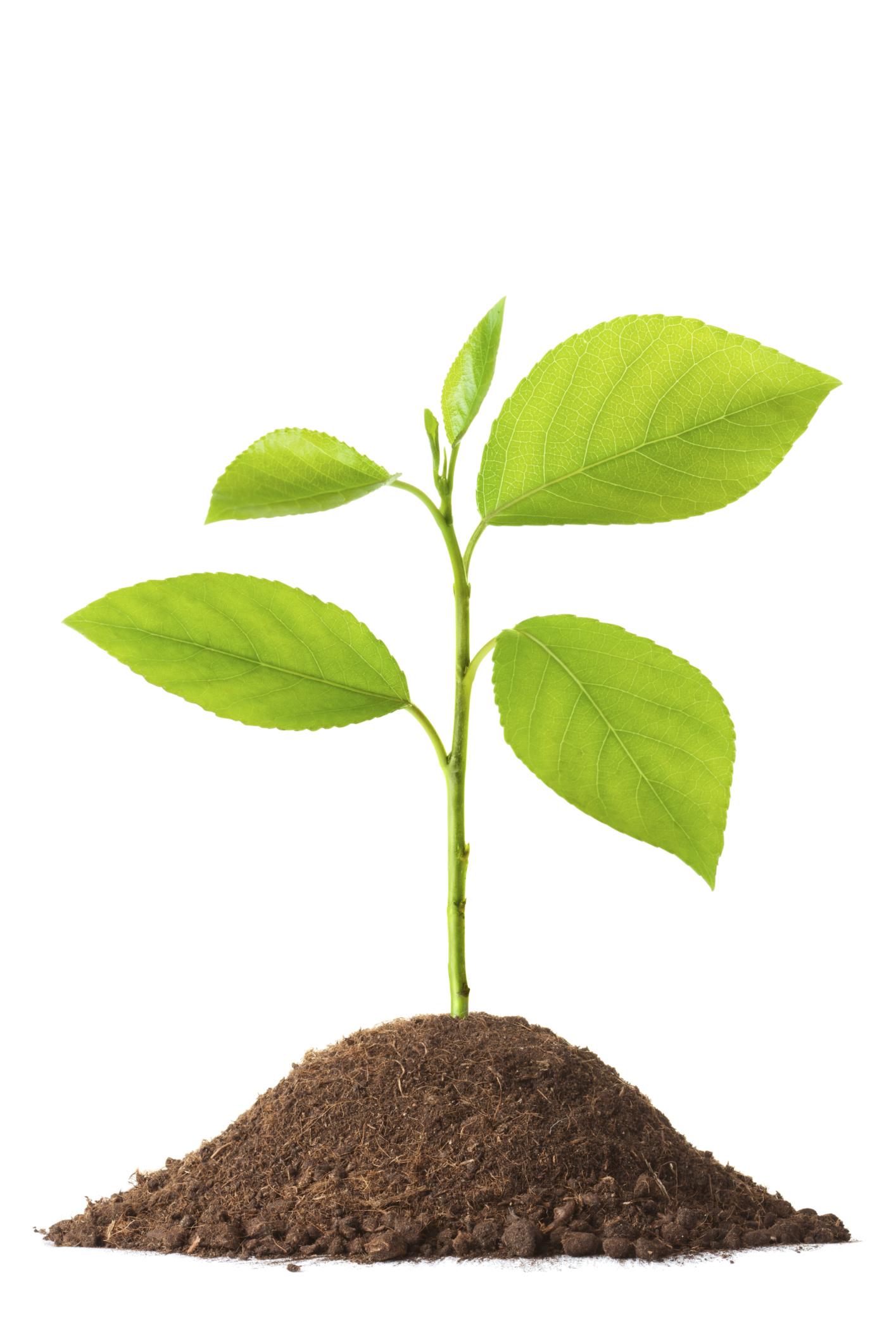 [Speaker Notes: True or false: An organism is any living thing.

[A. True]]
True or false: An organism is any living thing.
True
False
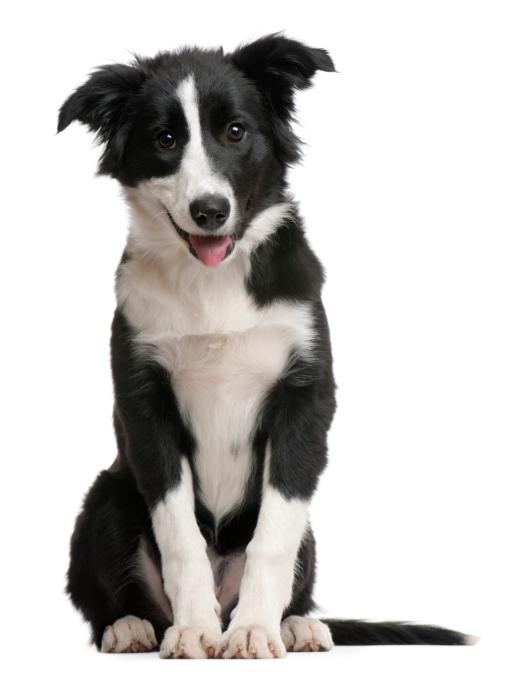 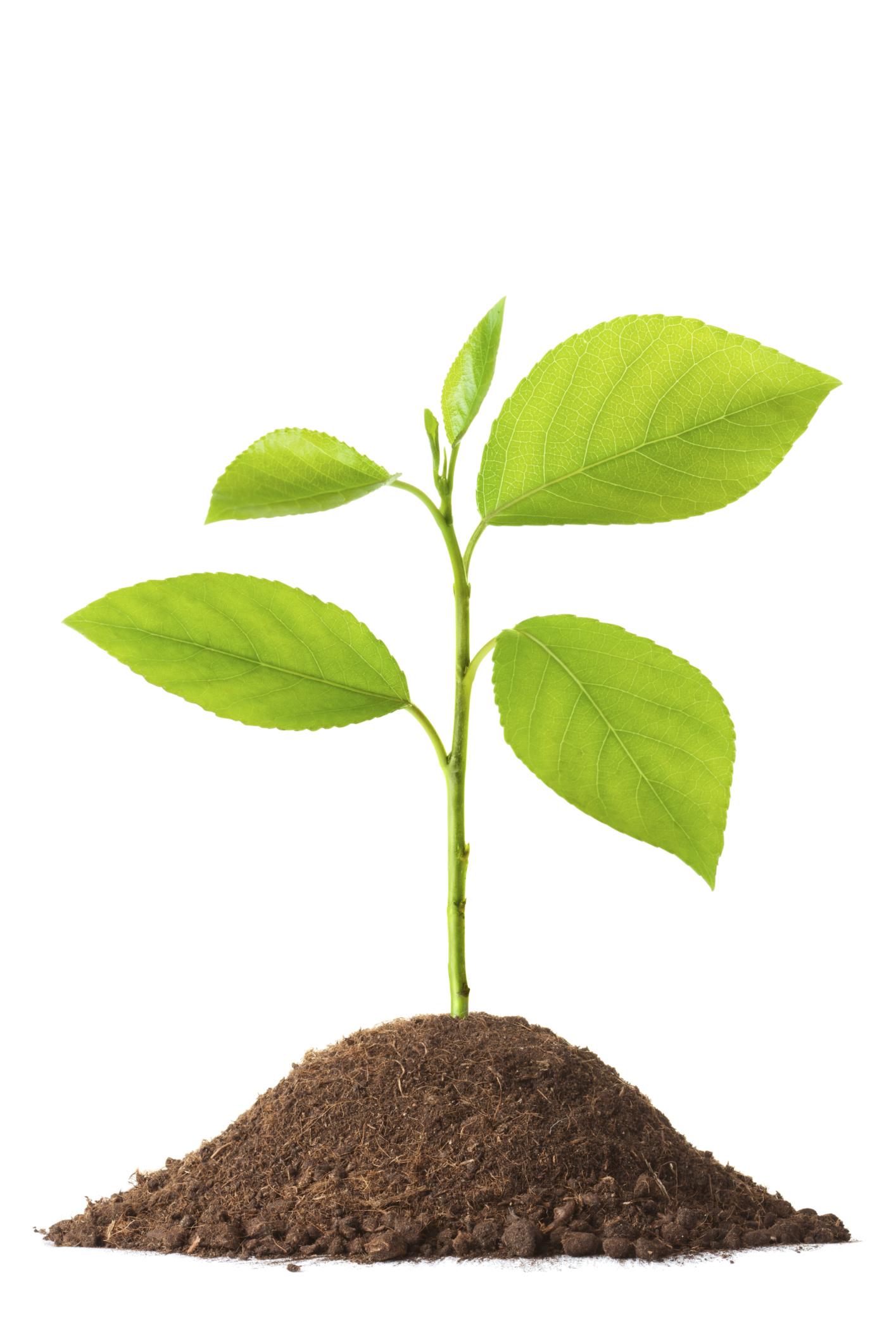 [Speaker Notes: True or false: An organism is any living thing. True

[B. False]]
What is another word for an area where living and nonliving things interact?
System
Ecosystem
Economy
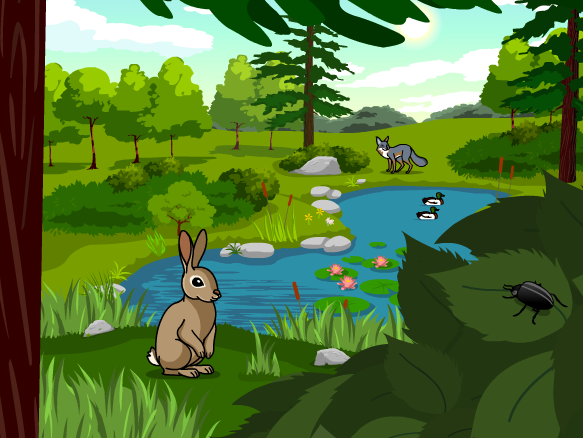 [Speaker Notes: What is another word for an area where living and nonliving things interact?

[B. Ecosystem]]
What is another word for an area where living and nonliving things interact?
System
Ecosystem
Economy
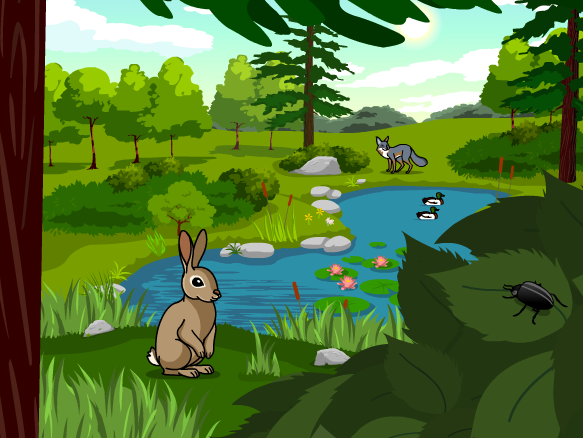 [Speaker Notes: What is another word for an area where living and nonliving things interact? B. Ecosystem]
_________ __________ are organisms that move, grow, change, and respond to the environment
Living things
Non-living things
Abiotic Factors
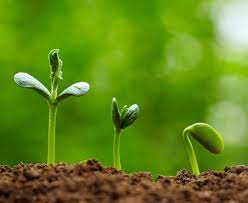 [Speaker Notes: ______ _______ are organisms that move, grow, change, and respond to the environment.

[A. Living things]]
_________ __________ are organisms that move, grow, change, and respond to the environment
Living things
Non-living things
Abiotic Factors
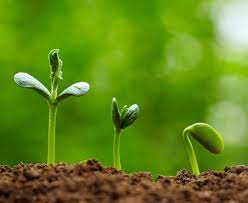 [Speaker Notes: Living things are organisms that move, grow, change, and respond to the environment.]
________ is the process by which living things create new organisms of their own kind.
Relationship
Resistance
Reproduction
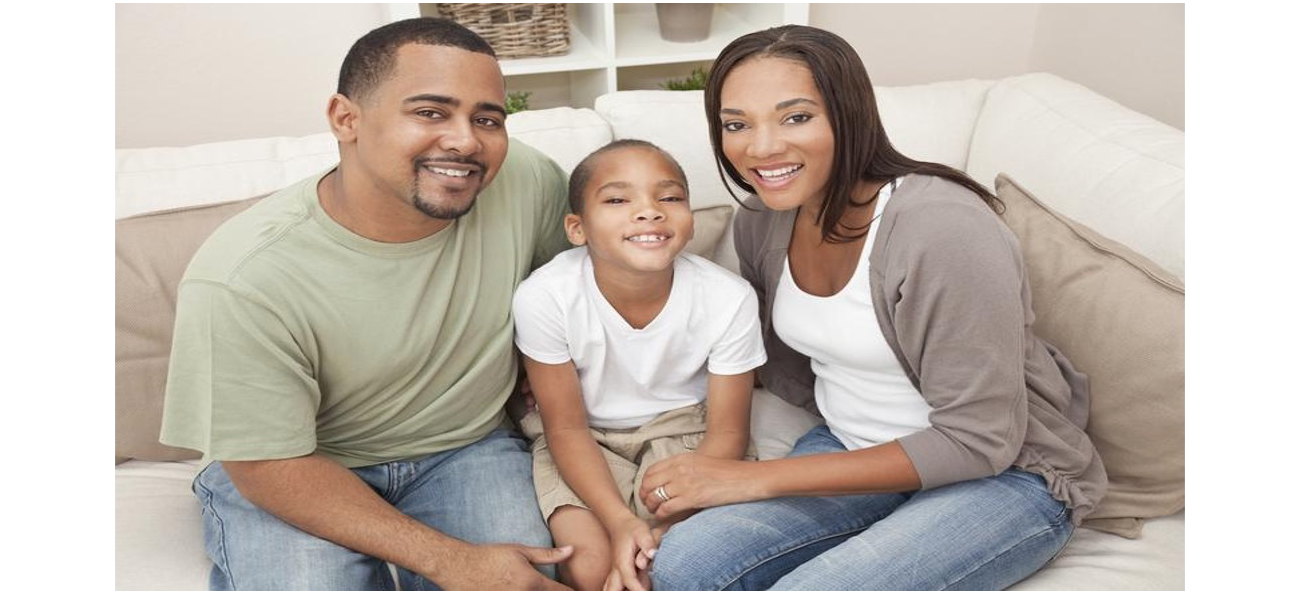 [Speaker Notes: ________ is the process by which living things create new organisms of their own kind.

[C. Reproduction]]
________ is the process by which living things create new organisms of their own kind.
Relationship
Resistance
Reproduction
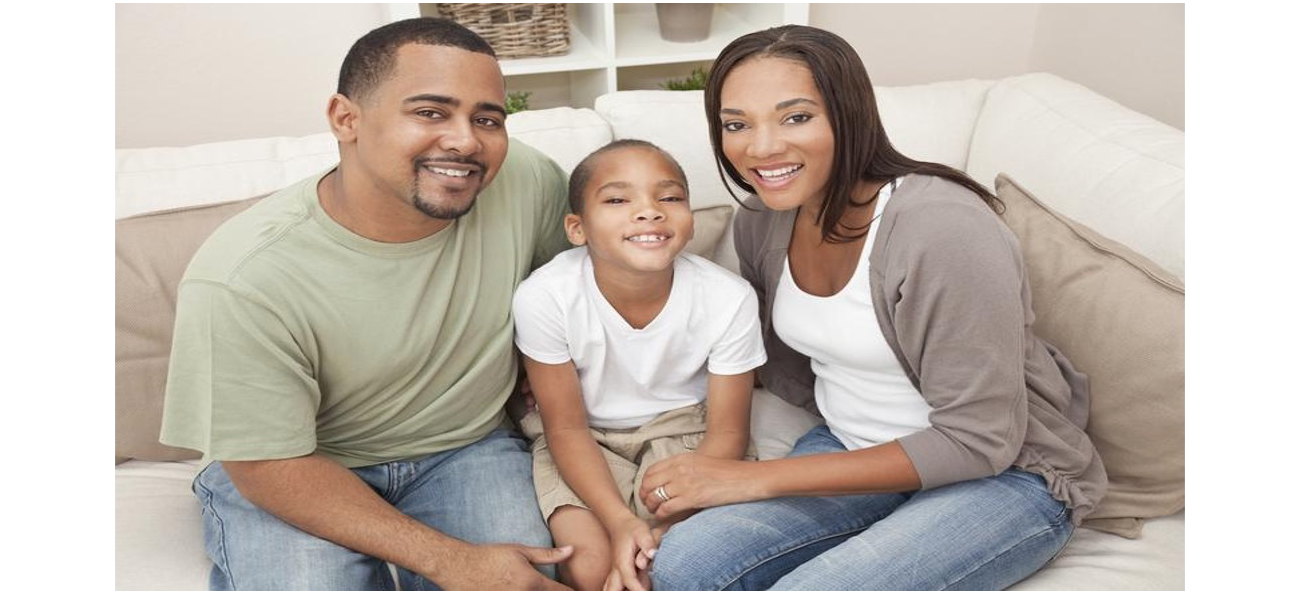 [Speaker Notes: Reproduction is the process by which living things create new organisms of their own kind.]
Species
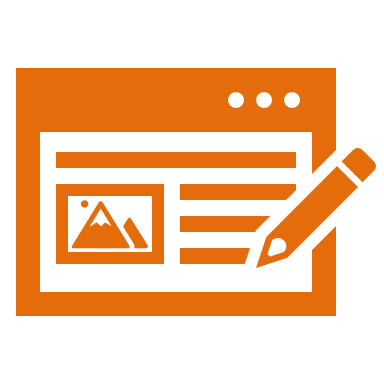 [Speaker Notes: Now that we’ve reviewed, let’s define the word species.]
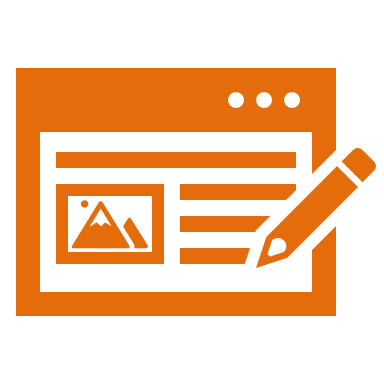 Species: a group of similar organisms that can reproduce
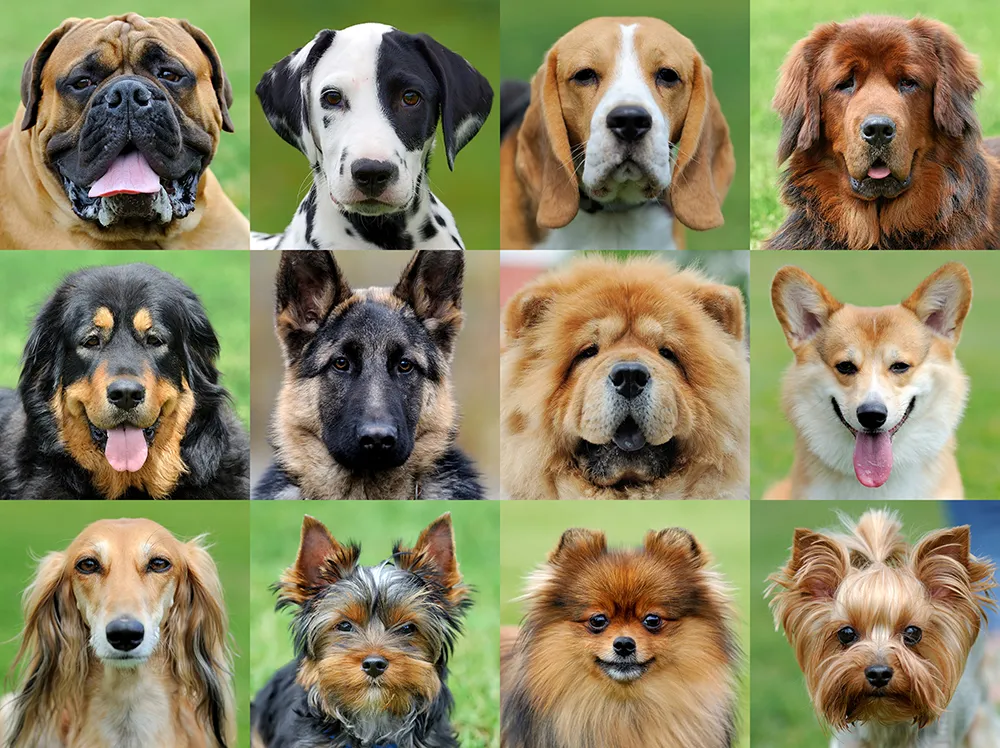 [Speaker Notes: Species is a group of similar organisms that can reproduce.]
[Speaker Notes: Let’s check-in for understanding.]
What is a species?
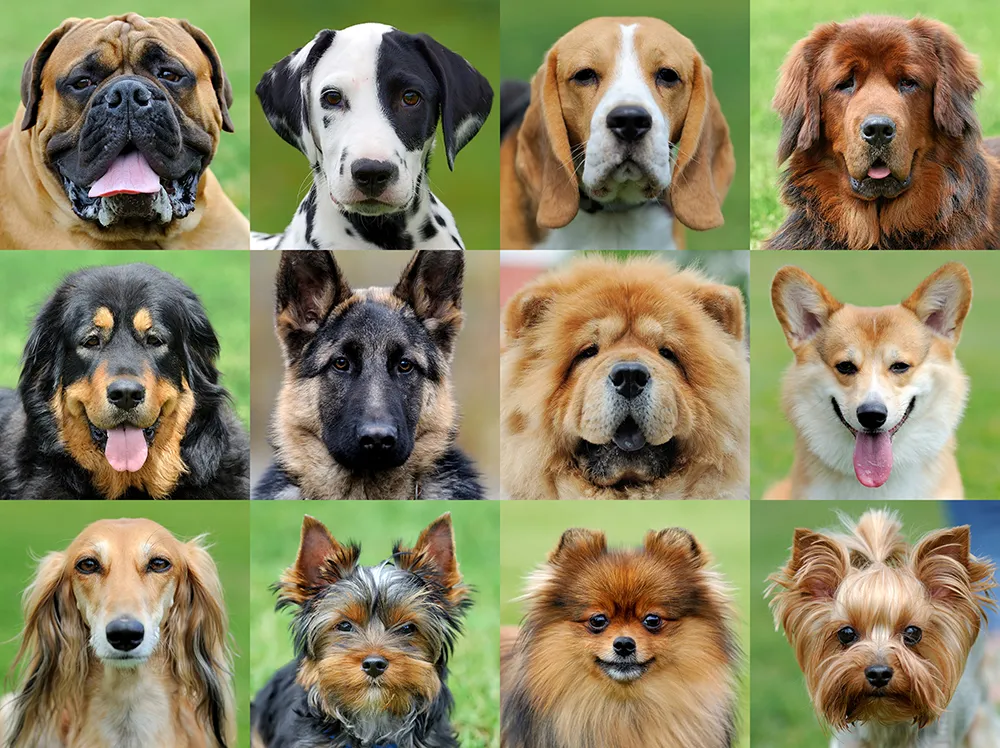 [Speaker Notes: What is a species? 

[A group of similar organisms that can reproduce.]]
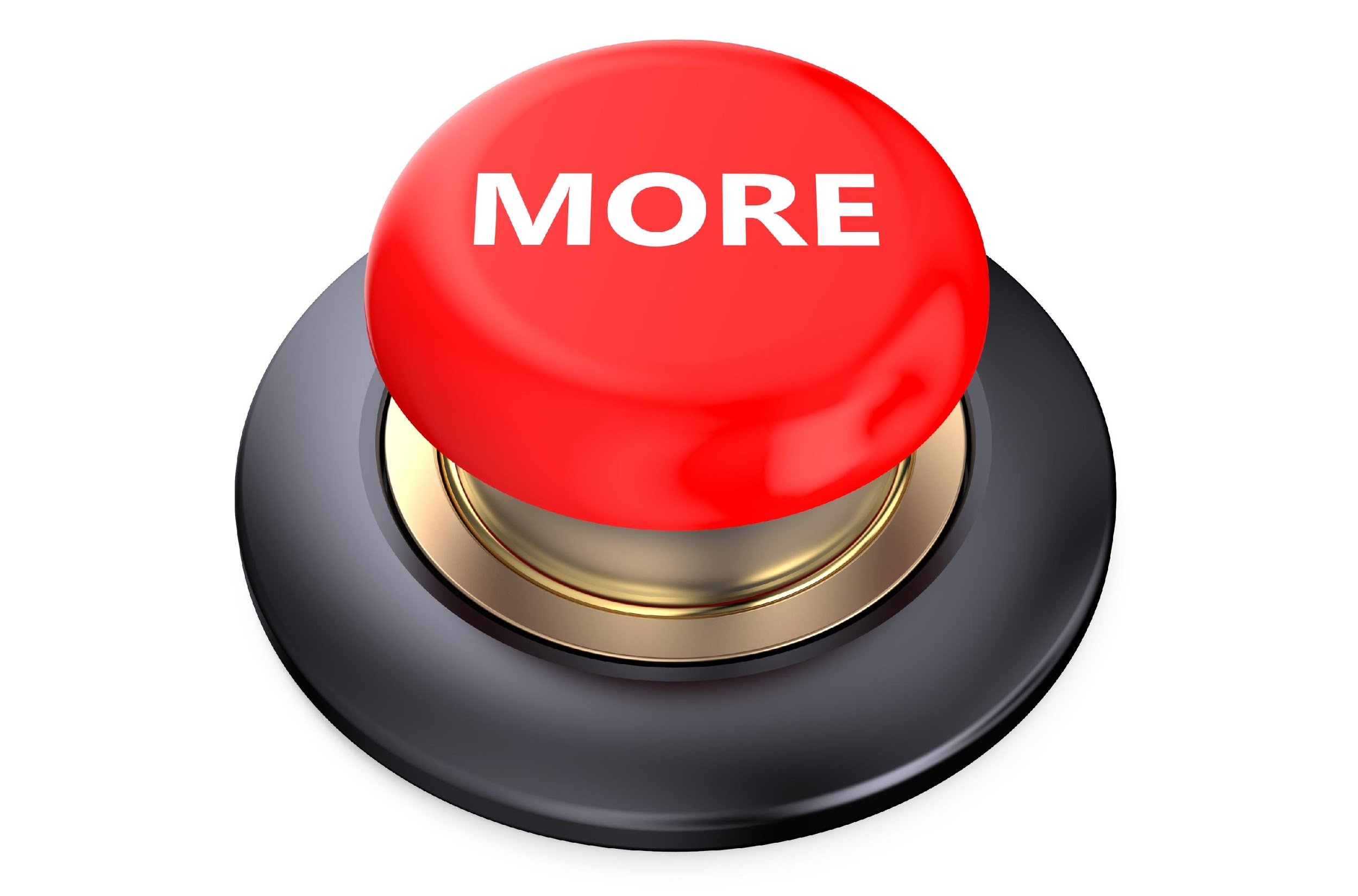 [Speaker Notes: That is the basic definition, but there is a bit more you need to know.]
All the organisms of the same species that live in the same place at the same time are a population.
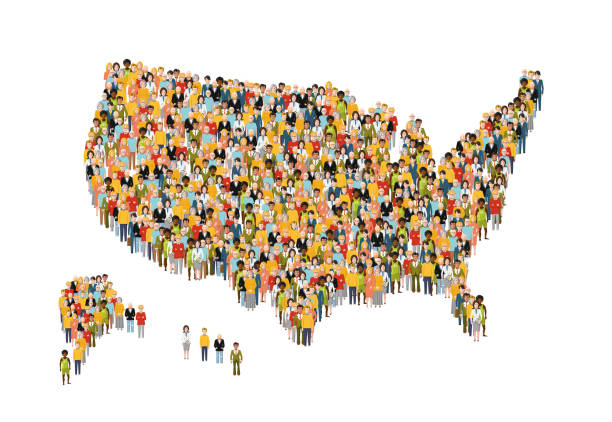 [Speaker Notes: All the organisms of the same species that live in the same place at the same time are a population. For example, the human species that live in the United States make up the population of the United States.]
The populations of a species that live in the same place at the same time together make up a community.
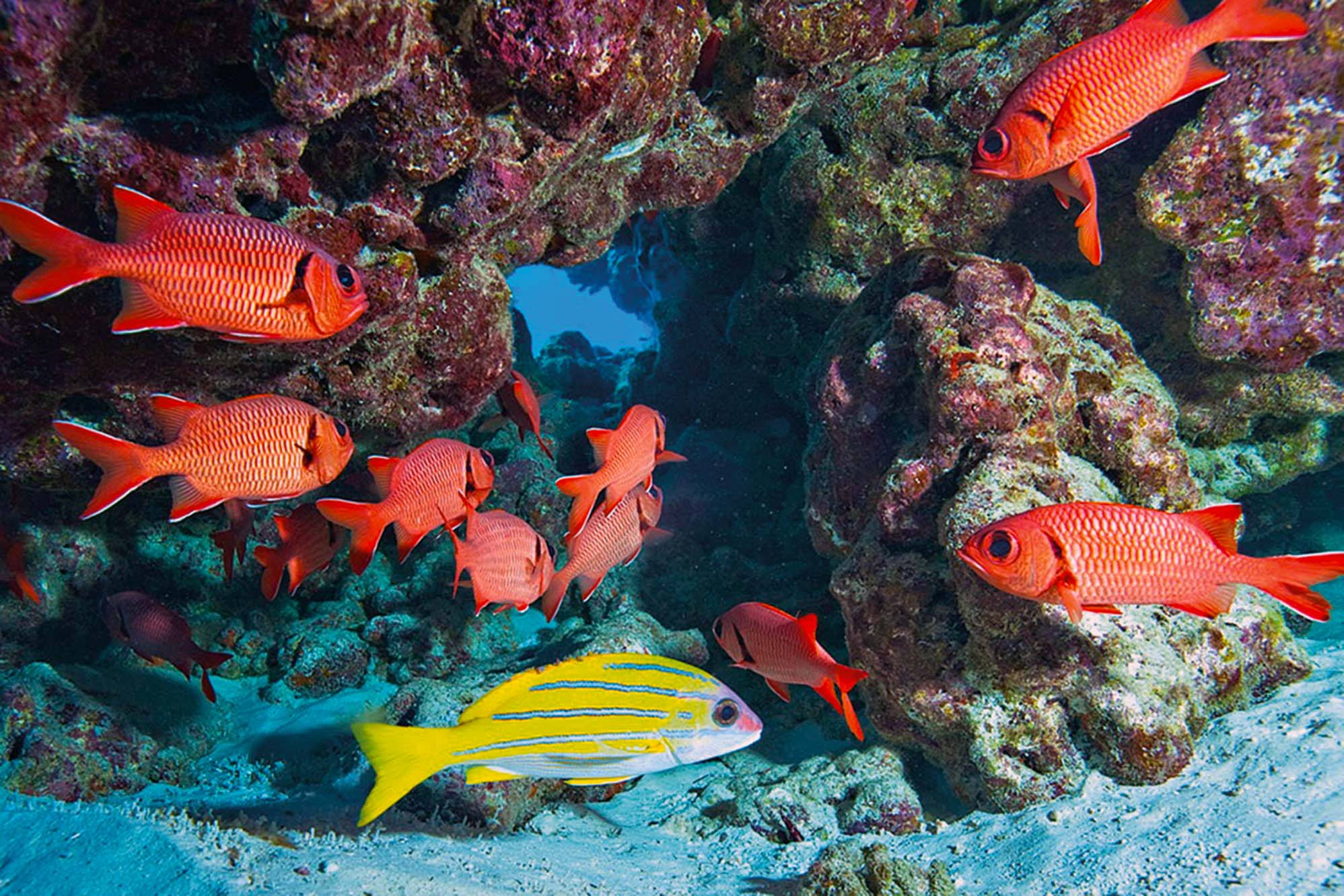 [Speaker Notes: The populations of a species that live in the same place at the same time together make up a community. In this picture, the redfish species are living in the coral reef at the same time together. Therefore, they make up a community.]
[Speaker Notes: Let’s check-in for understanding.]
All the organisms of the same species that live in the same place at the same time are a _________.
Sample
Population
Group
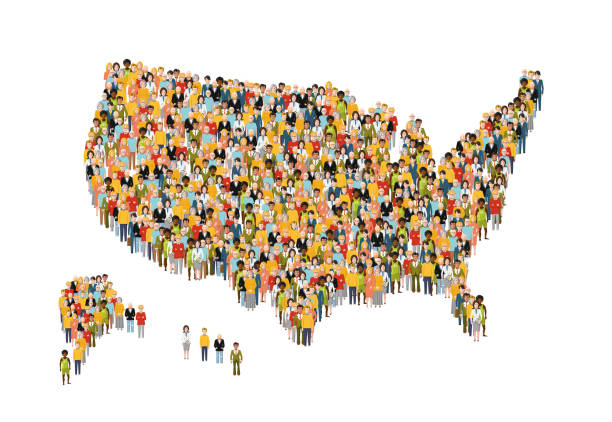 [Speaker Notes: All the organisms of the same species that live in the same place at the same time are a ___________.

[B. Population]]
All the organisms of the same species that live in the same place at the same time are a _________.
Sample
Population
Group
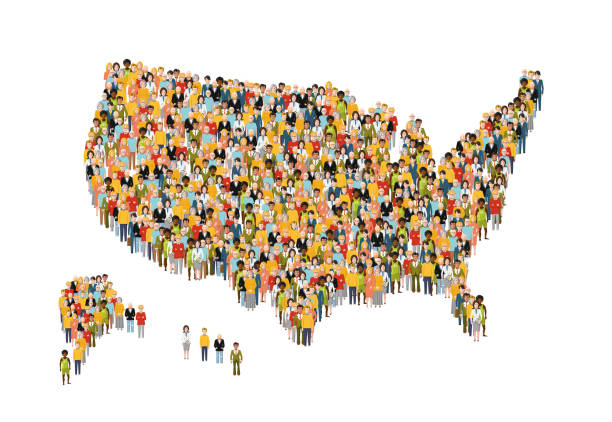 [Speaker Notes: All the organisms of the same species that live in the same place at the same time are a population.

[B. Population]]
True or false: The populations of a species that live in the same place at the same time together make up a community.
True
False
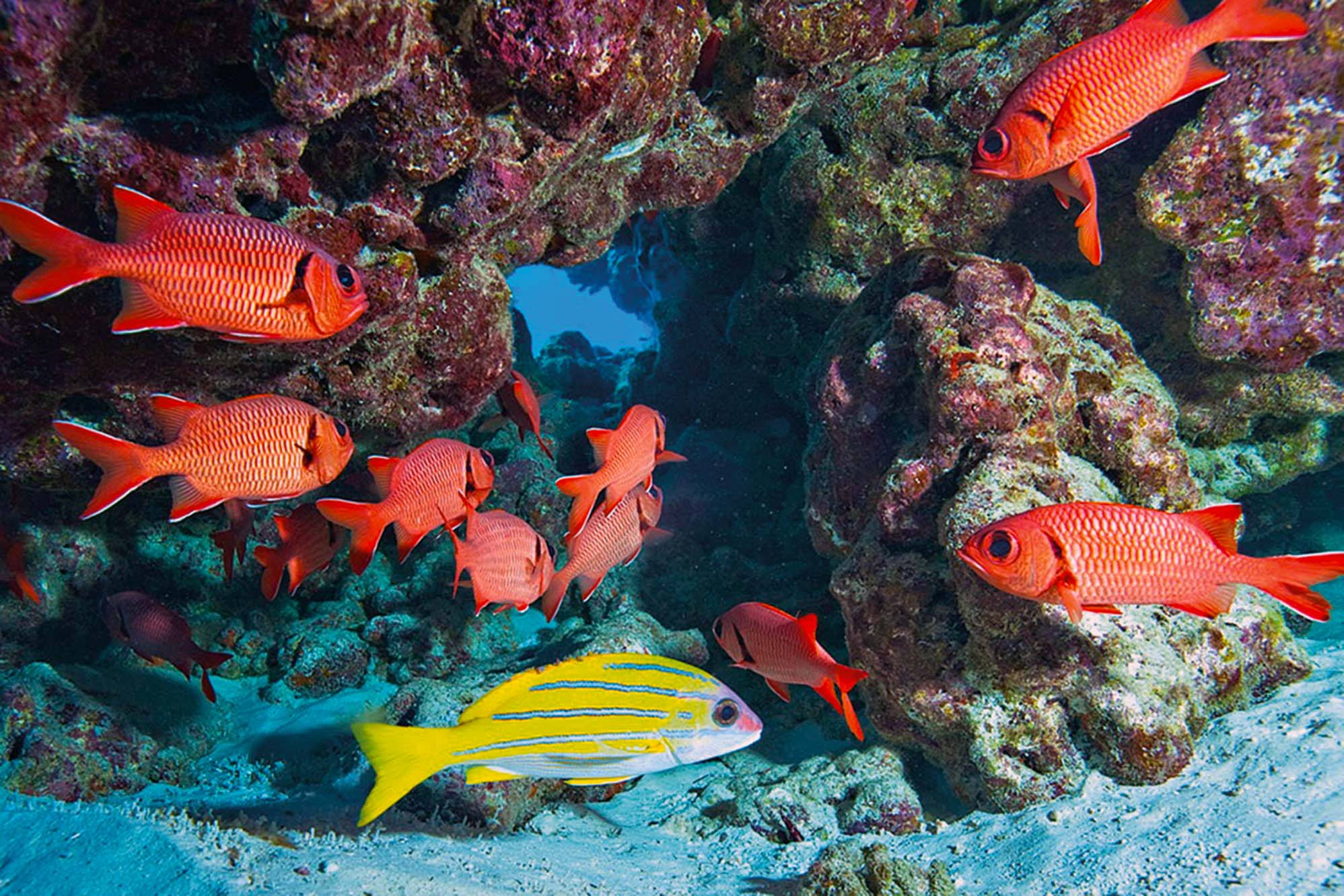 [Speaker Notes: True or false: The populations of a species that live in the same place at the same time together make up a community.

[A. True]]
True or false: The populations of a species that live in the same place at the same time together make up a community.
True
False
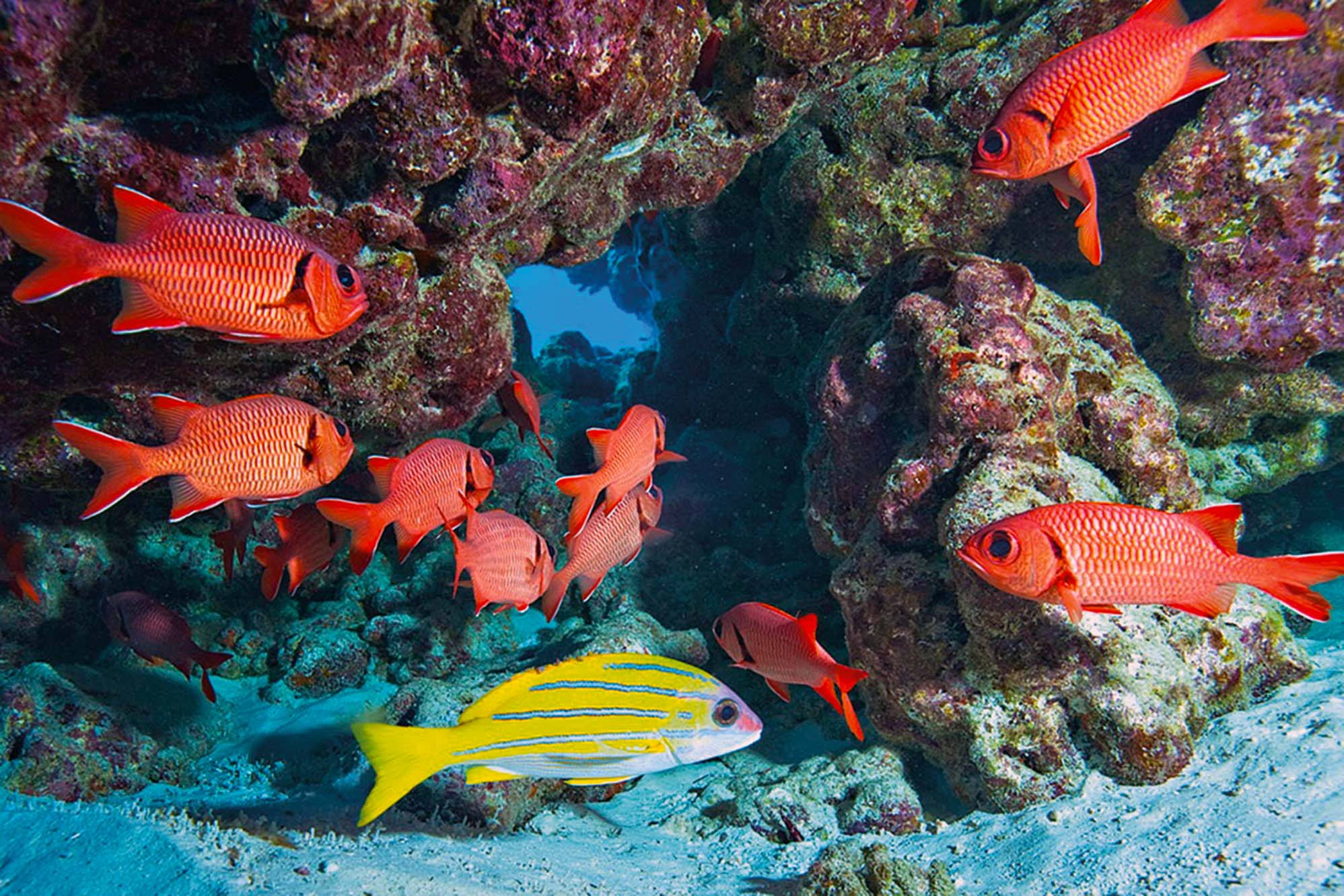 [Speaker Notes: True or false: The populations of a species that live in the same place at the same time together make up a community.

[A. True]]
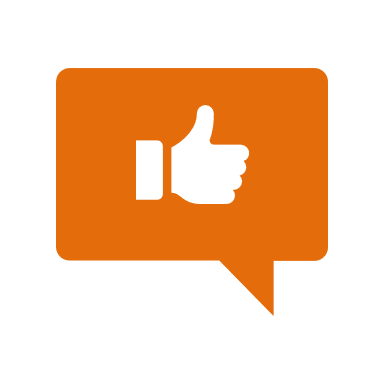 [Speaker Notes: Now, let’s talk about some examples of species.]
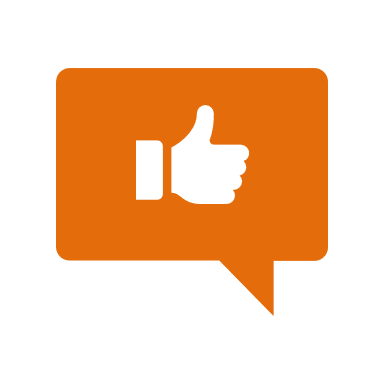 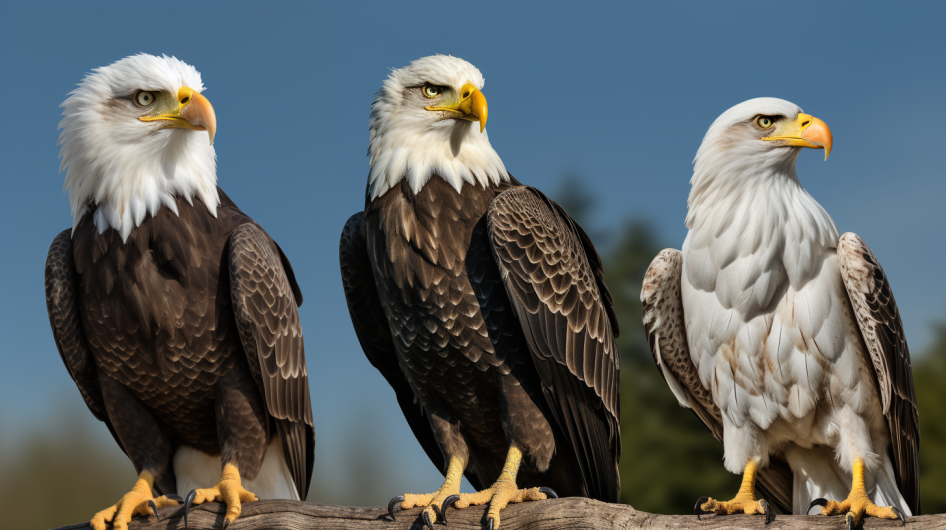 [Speaker Notes: Here is an example of a species. This picture shows the bald eagle species. These eagles are all similar and can reproduce.]
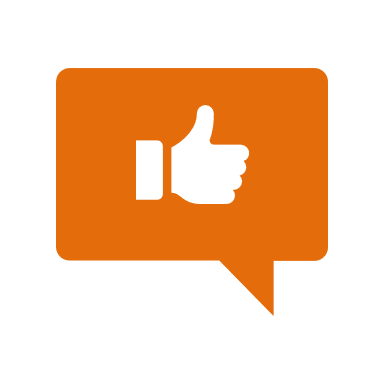 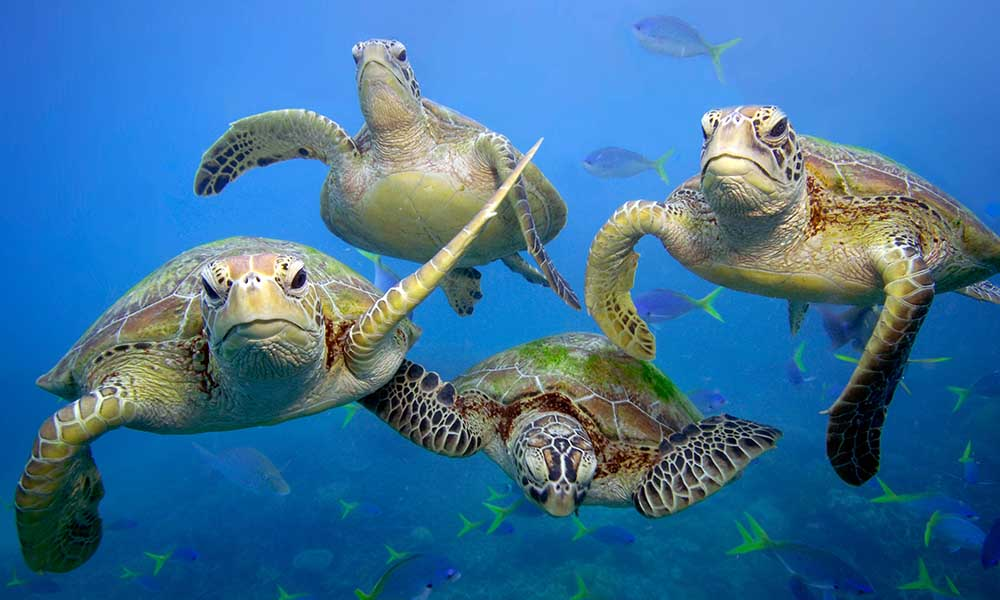 [Speaker Notes: Here is another example of a species. This picture shows the green sea turtle species. The sea turtle species are similar in this picture and they can reproduce.]
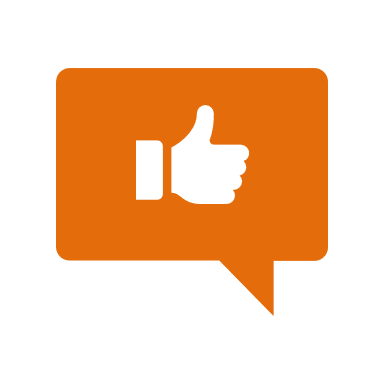 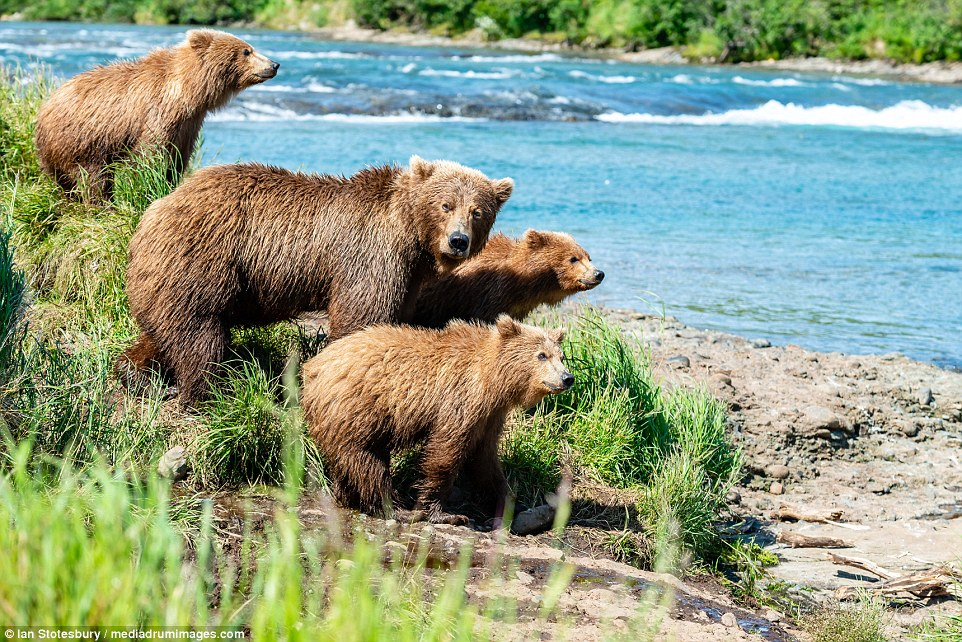 [Speaker Notes: Here is another example of a species. This picture shows the grizzly bear species. Again, you can see that the grizzly bears look similar and can reproduce.]
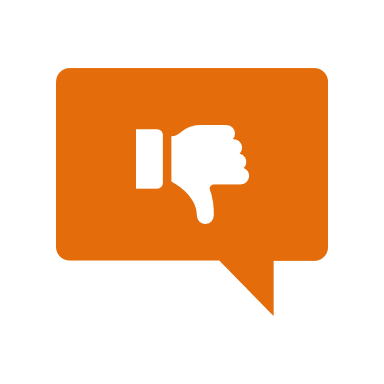 [Speaker Notes: Now, let’s talk about some non-examples of species.]
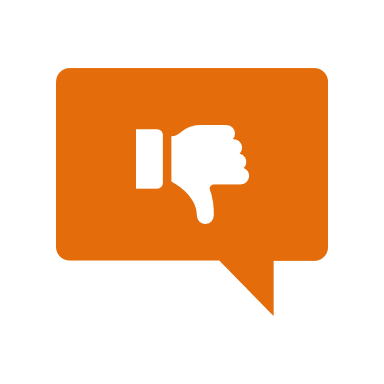 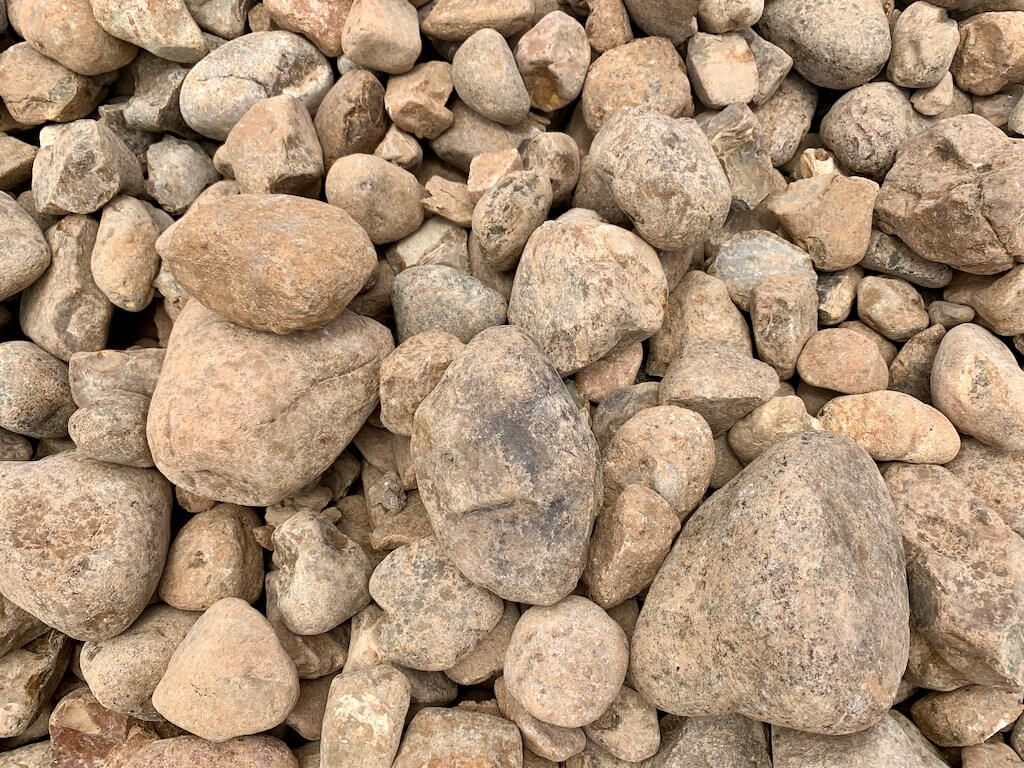 [Speaker Notes: This is a non-example of a species. Though the rocks all look similar, they are not able to reproduce.]
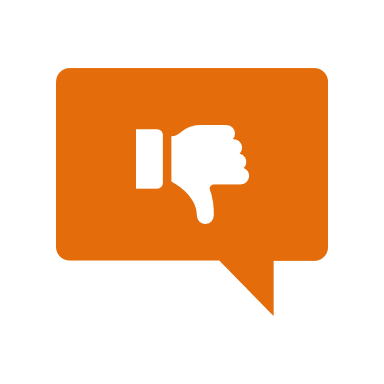 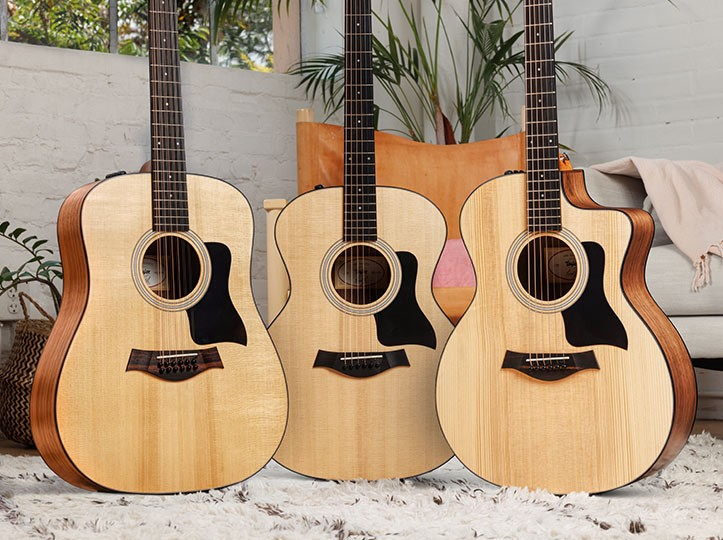 [Speaker Notes: This is also a non-example of a species. Though the acoustic guitars all look similar, they are not able to reproduce.]
[Speaker Notes: Now let’s pause for a moment to check your understanding.]
Which one is NOT an example of a species?
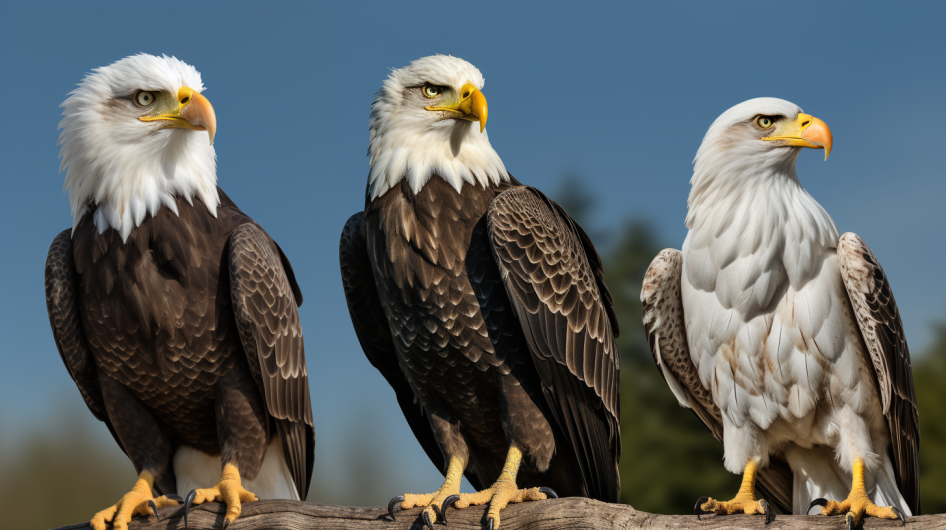 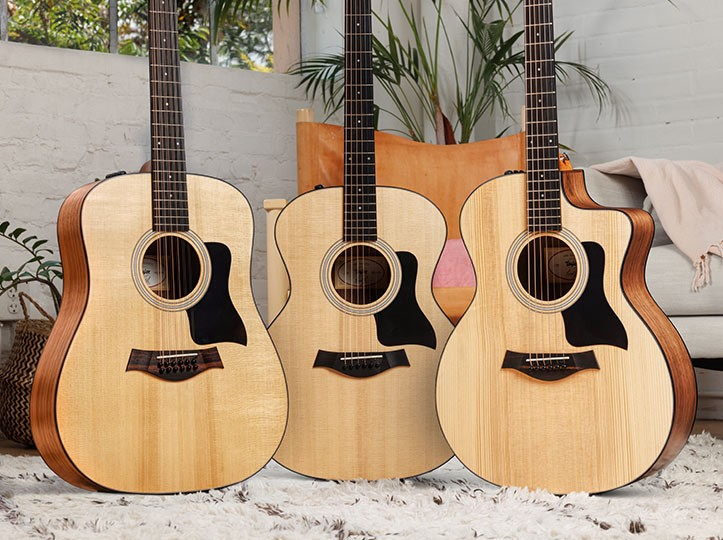 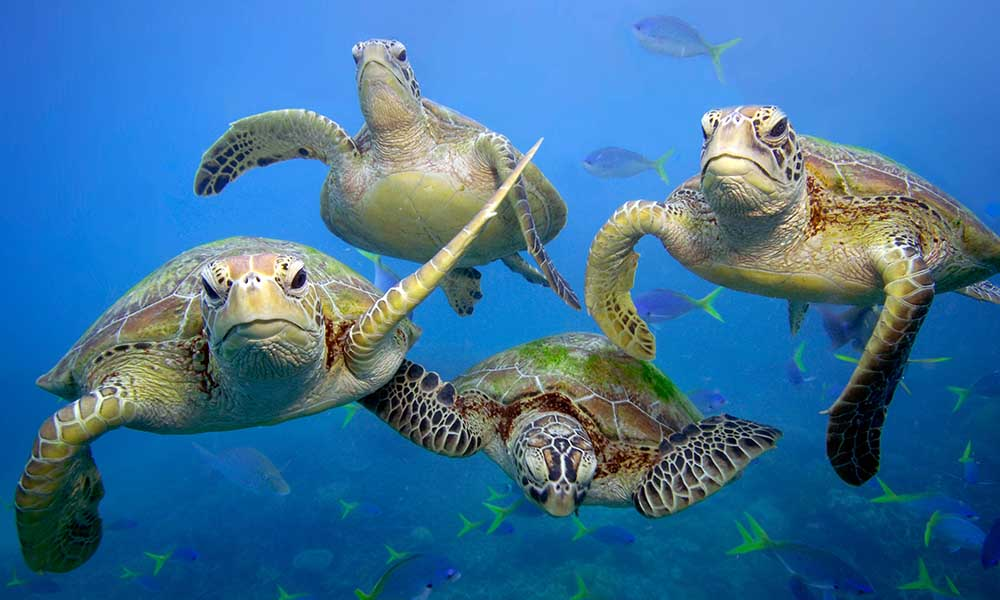 Bald Eagles
Acoustic Guitars
Green Sea Turtles
[Speaker Notes: Which one is NOT an example of a species?

[Acoustic guitars]]
Which one is NOT an example of a species?
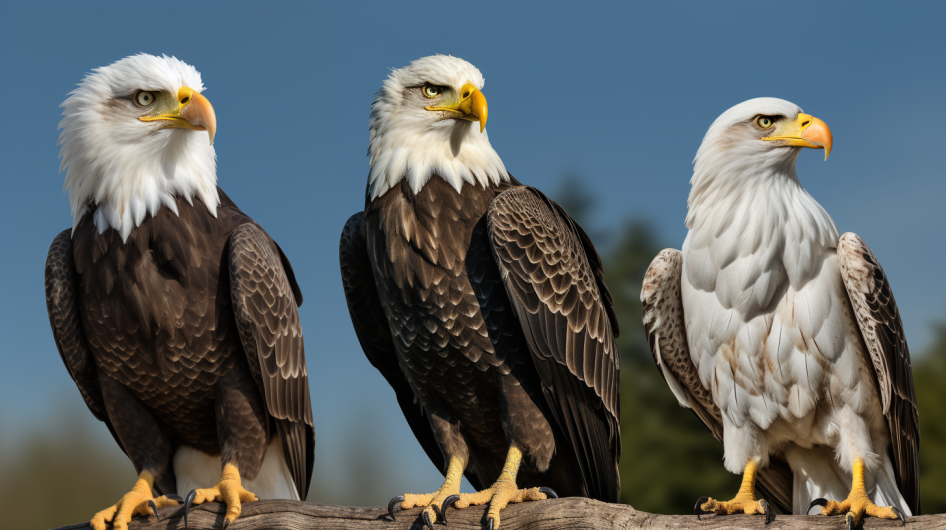 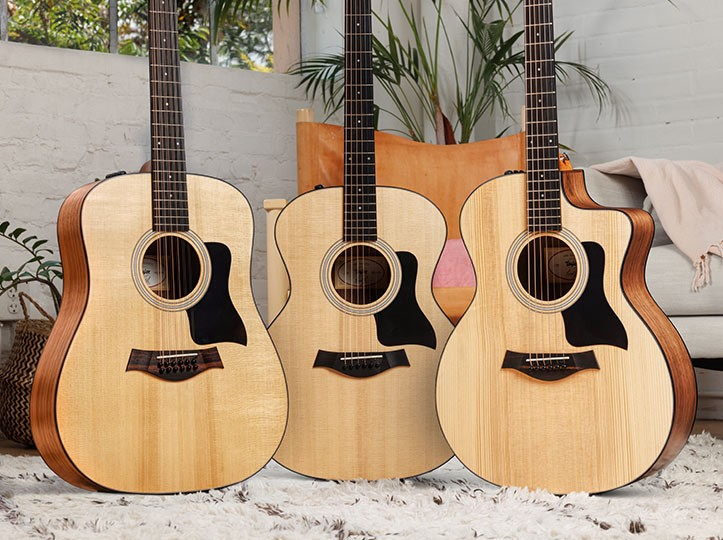 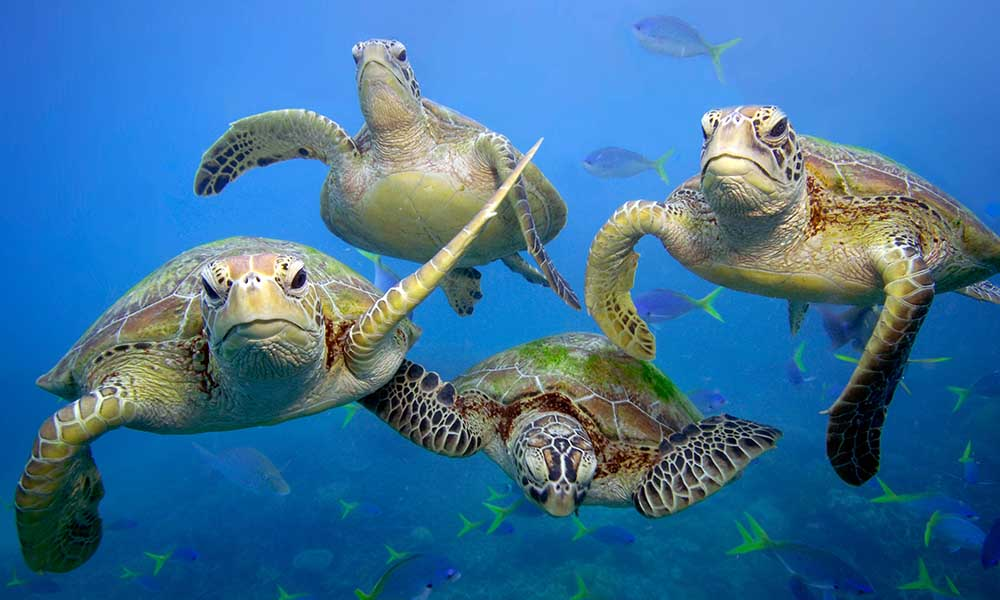 Bald Eagles
Acoustic Guitars
Green Sea Turtles
[Speaker Notes: Which one is NOT an example of a species? Acoustic guitars. The acoustic guitars look similar, but they are not able to reproduce.

[Acoustic guitars]]
Remember!!!
[Speaker Notes: So remember!]
Species: a group of similar organisms that can reproduce
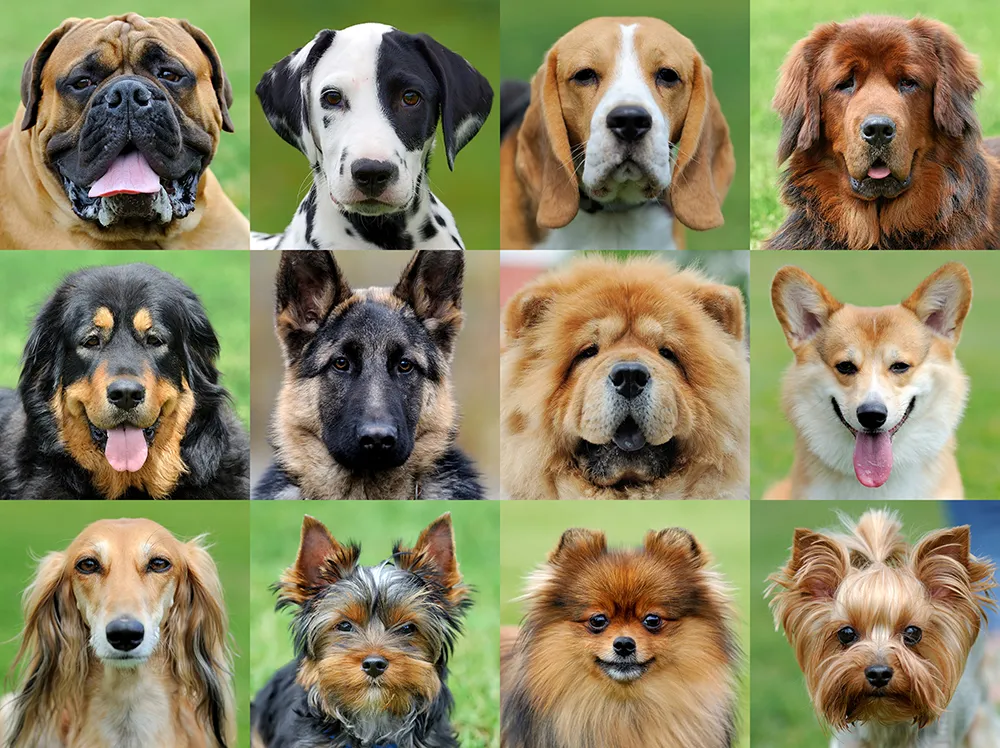 [Speaker Notes: Species is a group of similar organisms that can reproduce.]
[Speaker Notes: We will now complete this concept map, called a Frayer model, to summarize and further clarify what you have learned about the term species.]
Picture
Definition
Species
Example
How does species impact my life?
[Speaker Notes: To complete the Frayer model, we will choose from four choices the correct picture, definition, example, and response to the question, “How does species impact my life?” Select the best response for each question using the information you just learned. As we select responses, we will see how this model looks filled in for the term species.]
Directions: Choose the correct picture of species from the choices below.
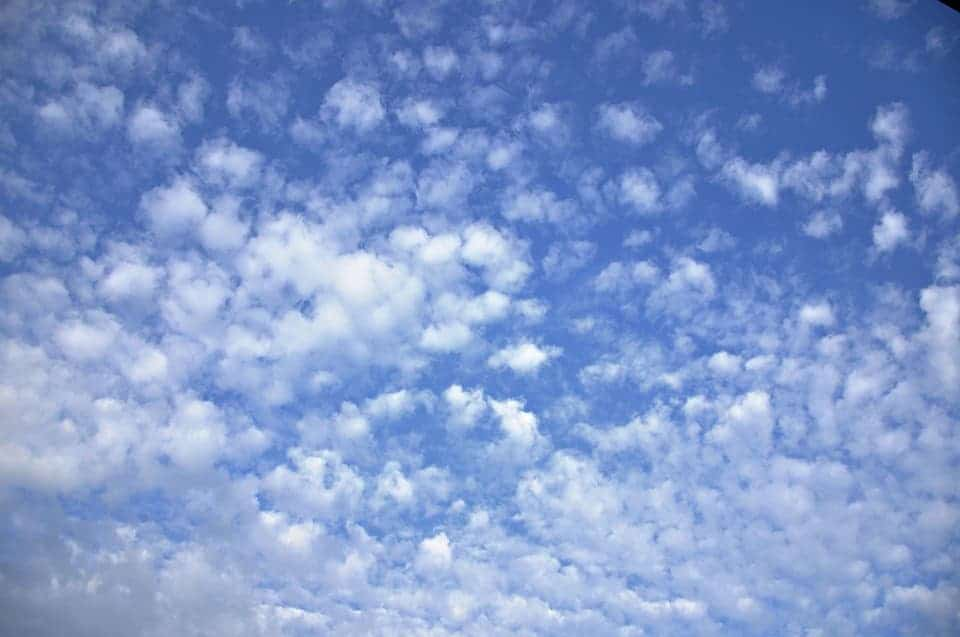 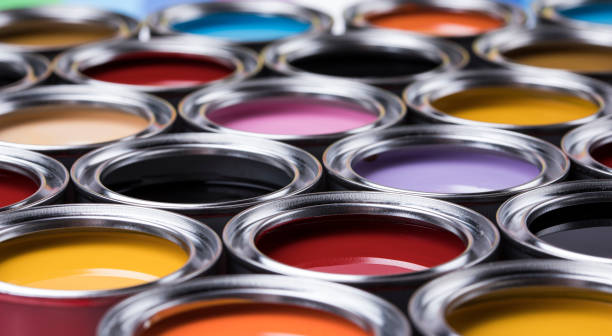 A
B
D
C
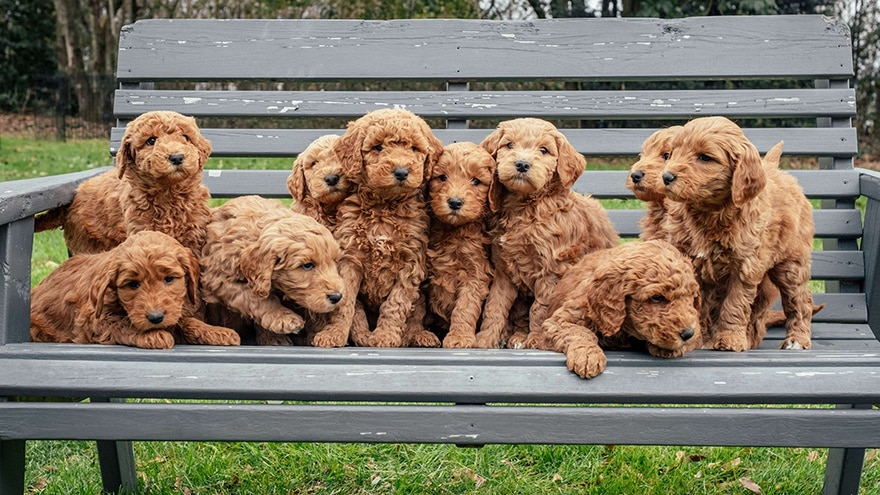 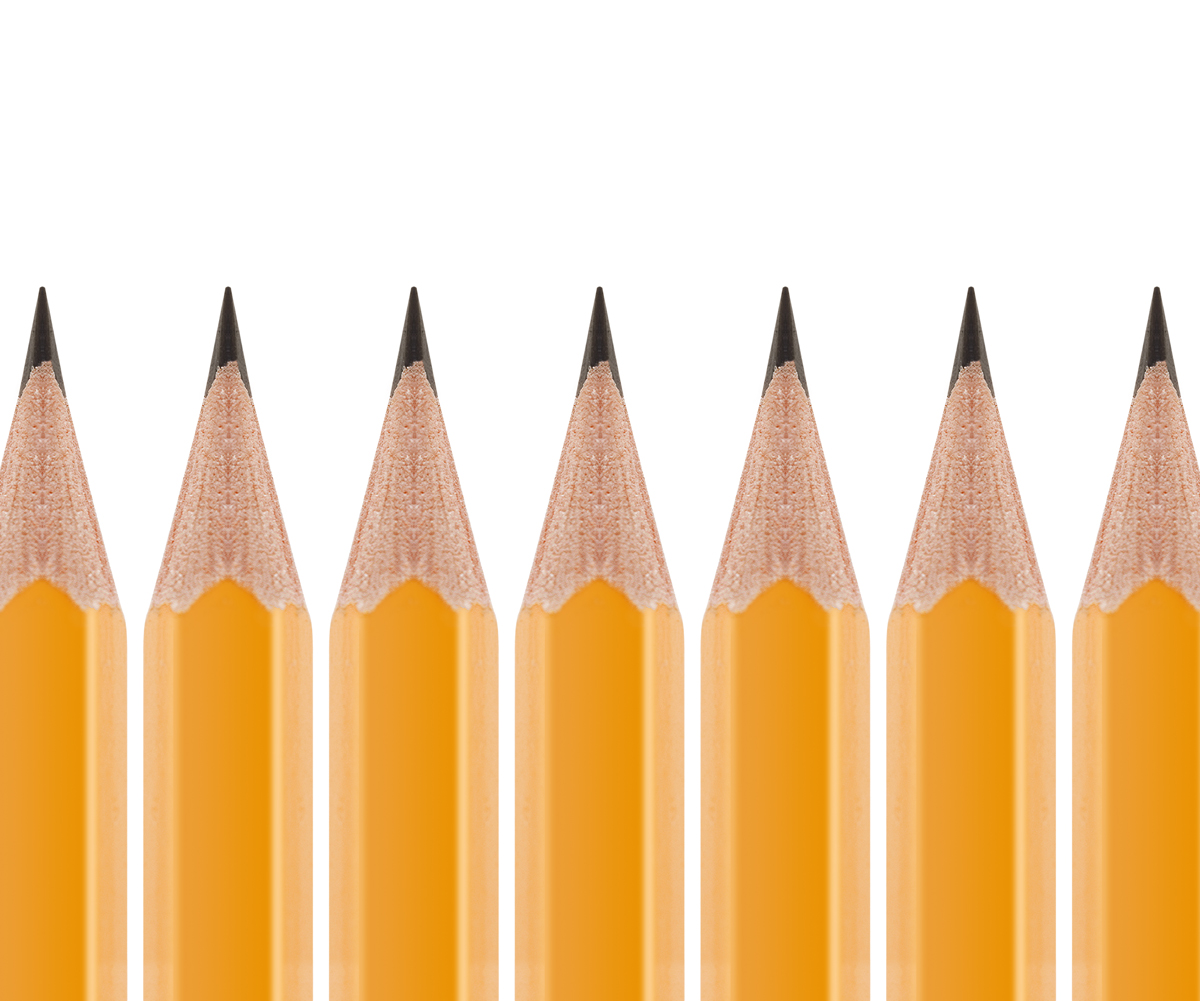 [Speaker Notes: Choose the one correct picture of species from these four choices.]
Directions: Choose the correct picture of species from the choices below.
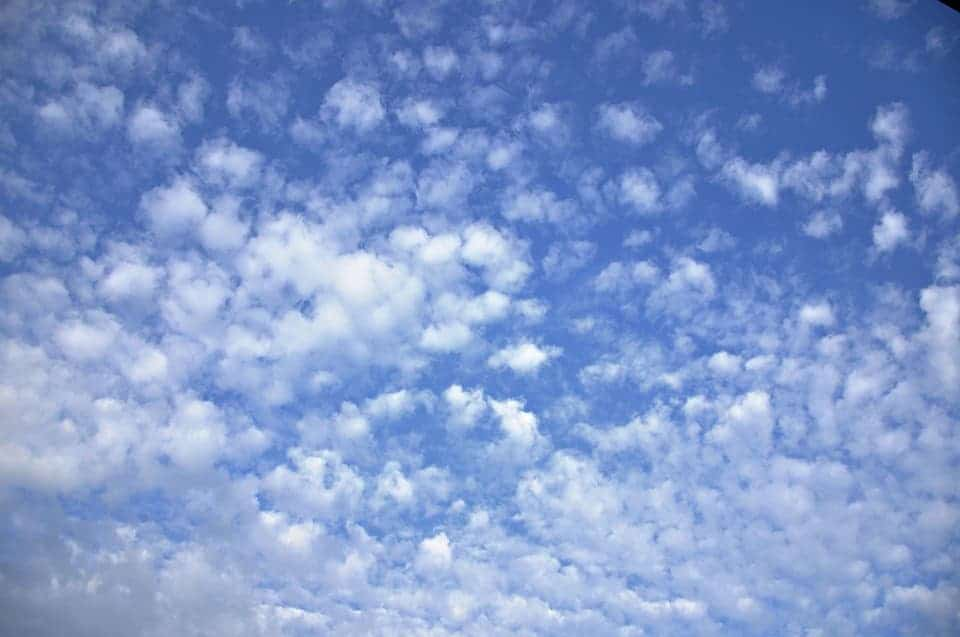 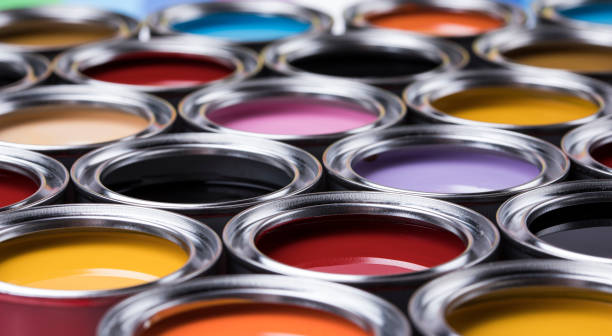 A
B
D
C
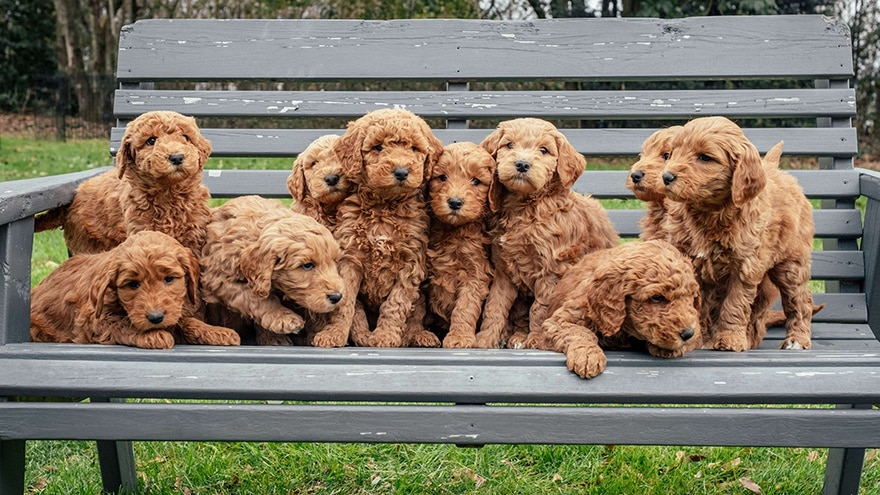 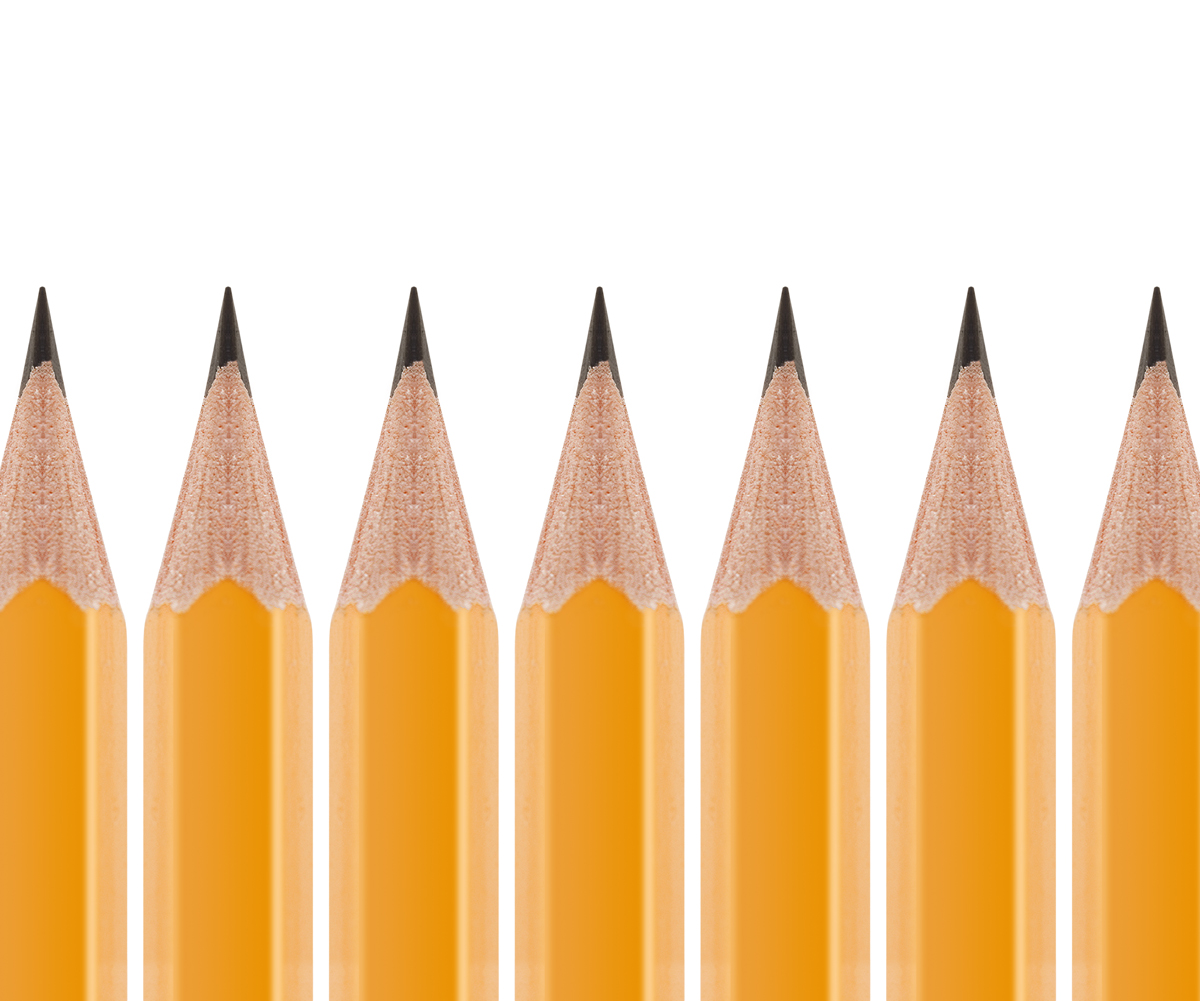 [Speaker Notes: This is the picture that shows species.]
Picture
Definition
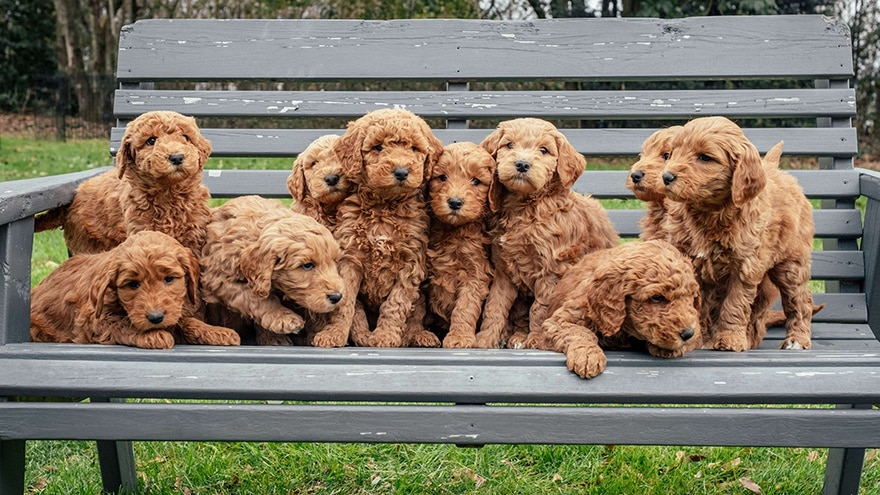 Species
Example
How does species impact my life?
[Speaker Notes: Here is the Frayer model filled in with a picture of species.]
Directions: Choose the correct definition of species from the choices below.
A
A group of different organisms
B
A group of similar organisms that can reproduce
C
A group of organisms that cannot reproduce
D
A group of non-living things
[Speaker Notes: Choose the one correct definition of species from these four choices.]
Directions: Choose the correct definition of species from the choices below.
A
A group of different organisms
B
A group of similar organisms that can reproduce
C
A group of organisms that cannot reproduce
D
A group of non-living things
[Speaker Notes: “A group of similar organisms that can reproduce” is correct! This is the definition of species.]
Picture
Definition
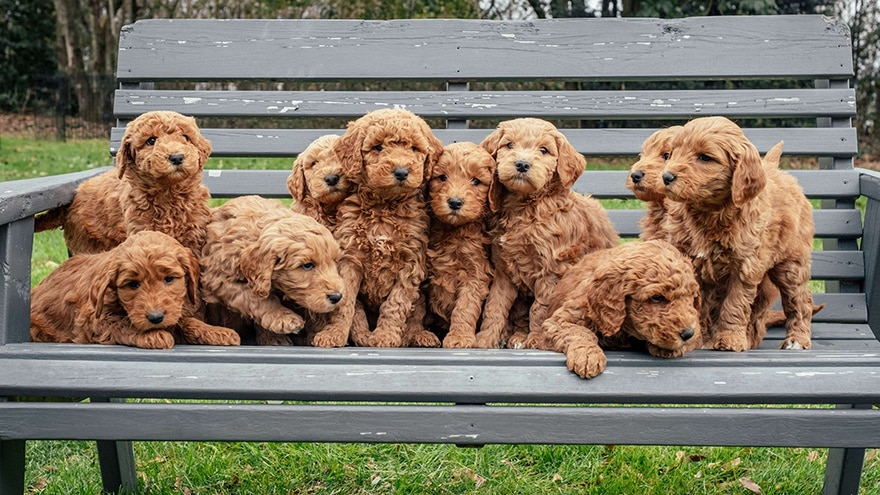 A group of similar organisms that can reproduce
Species
Example
How does species impact my life?
[Speaker Notes: Here is the Frayer Model with a picture and the definition filled in for species: A group of similar organisms that can reproduce]
Directions: Choose the correct example of species from the choices below.
A
A group of similar books
B
A group of similar black bears
C
A group of similar cars
D
A group of similar trumpets
[Speaker Notes: Choose the one correct example of species from these four choices.]
Directions: Choose the correct example of species from the choices below.
A
A group of similar books
B
A group of similar black bears
C
A group of similar cars
D
A group of similar trumpets
[Speaker Notes: “A group of similar black bears” is correct! This is an example of species.]
Picture
Definition
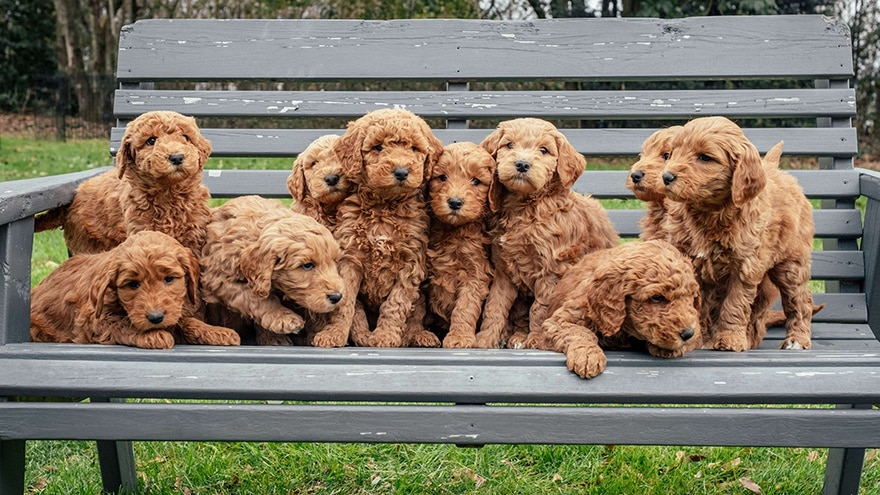 A group of similar organisms that can reproduce
Species
A group of similar black bears
Example
How does species impact my life?
[Speaker Notes: Here is the Frayer Model with a picture, definition, and an example of species: A group of similar black bears.]
Directions: Choose the correct response for “how does species impact my life?” from the choices below.
A
Species allow us to produce food
B
Species give us the ability to use our senses
C
We are a part of the human species
D
We use species to get to school
[Speaker Notes: Choose the one correct response for “how does species impact my life?” from these four choices.]
Directions: Choose the correct response for “how does species impact my life?” from the choices below.
A
Species allow us to produce food
B
Species give us the ability to use our senses
C
We are a part of the human species
D
We use species to get to school
[Speaker Notes: “We are a part of the human species” That is correct! This is an example of how species impacts your life.]
Picture
Definition
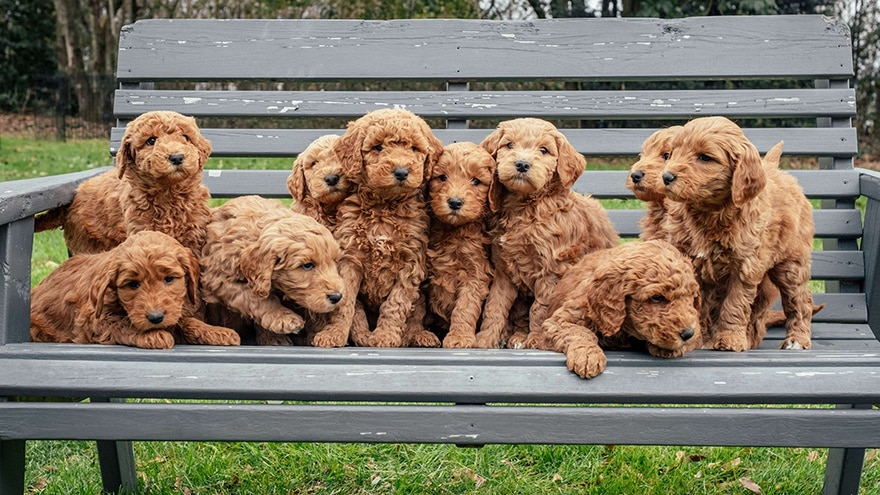 A group of similar organisms that can reproduce
Species
A group of similar black bears
We are a part of the human species
Example
How does species impact my life?
[Speaker Notes: Here is the Frayer Model with a picture, definition, example, and a correct response to “how does species impact my life?”: We are a part of the human species.]
Remember!!!
[Speaker Notes: So remember!]
Species: a group of similar organisms that can reproduce
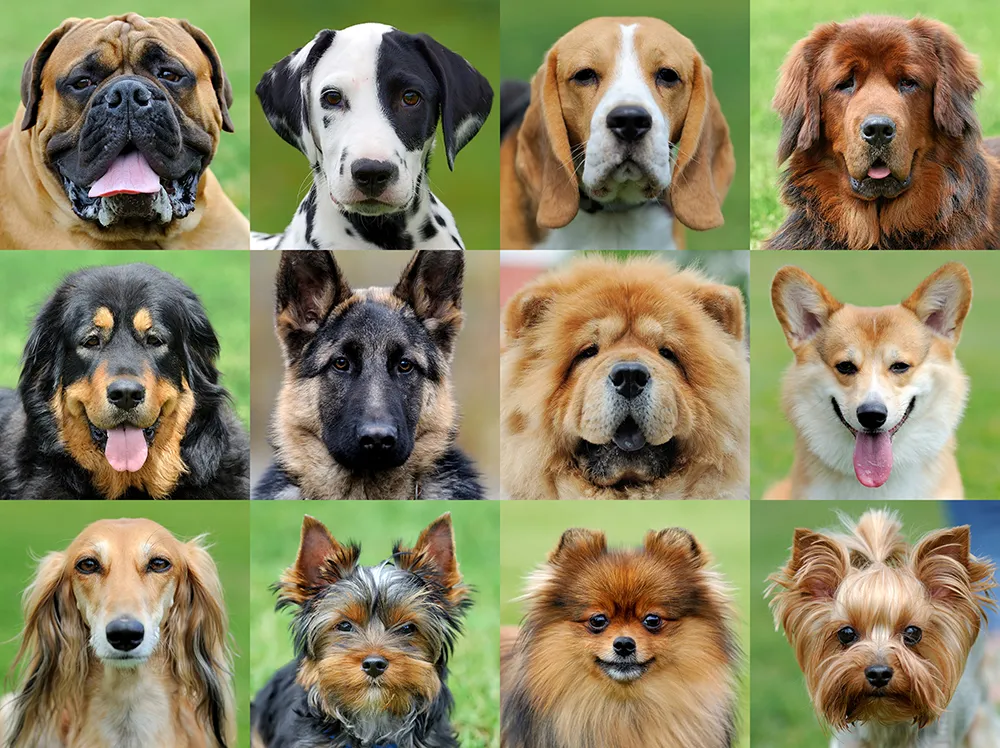 [Speaker Notes: Species is a group of similar organisms that can reproduce.]
Big Question: How do plants and animals interact with their environments?
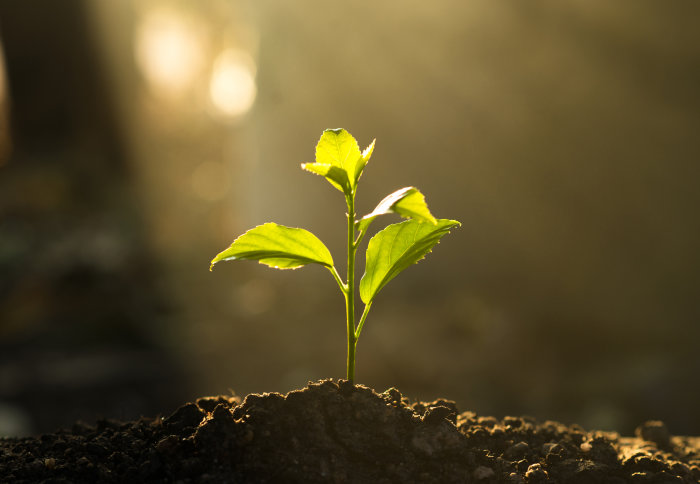 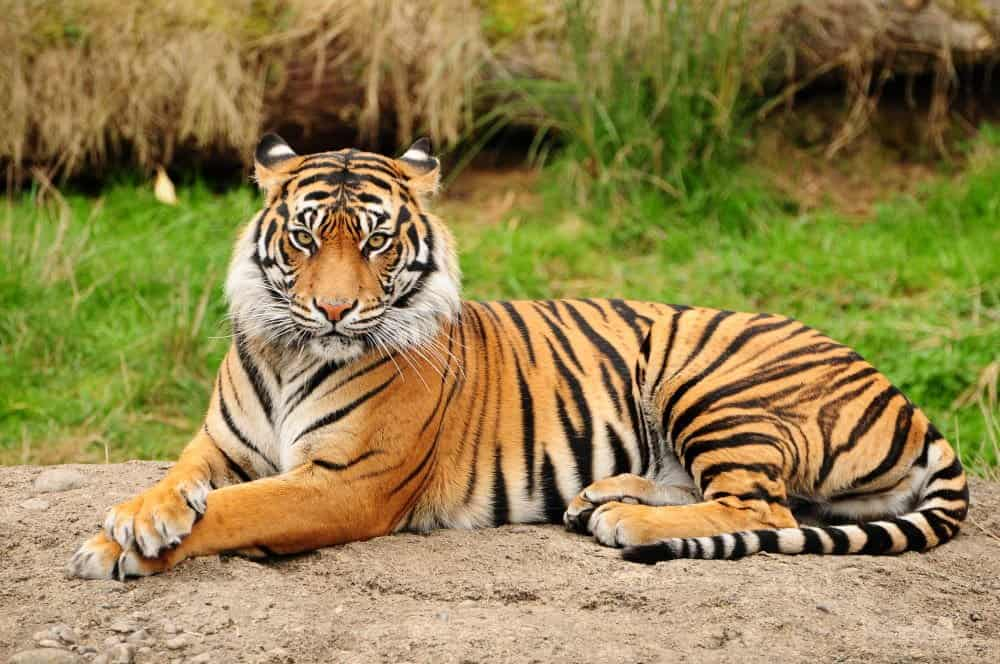 [Speaker Notes: Let’s reflect once more on our big question. Our “big question” is: How do plants and animals interact with their environments?
 
Does anyone have any additional examples to share that haven’t been discussed yet?]
Species Activity
Species Videos 
(National Geographic Kids)
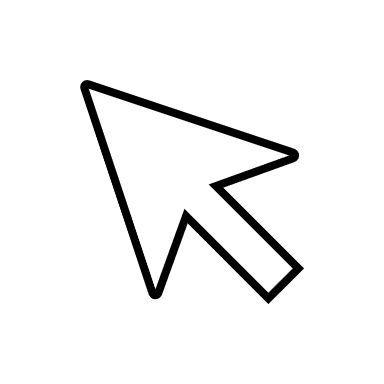 Click the link to go to a series of videos about different animal species. Choose different animal species to learn a little bit more about them.

Jot down 1 or 2 facts about each species that you find interesting or new to you!
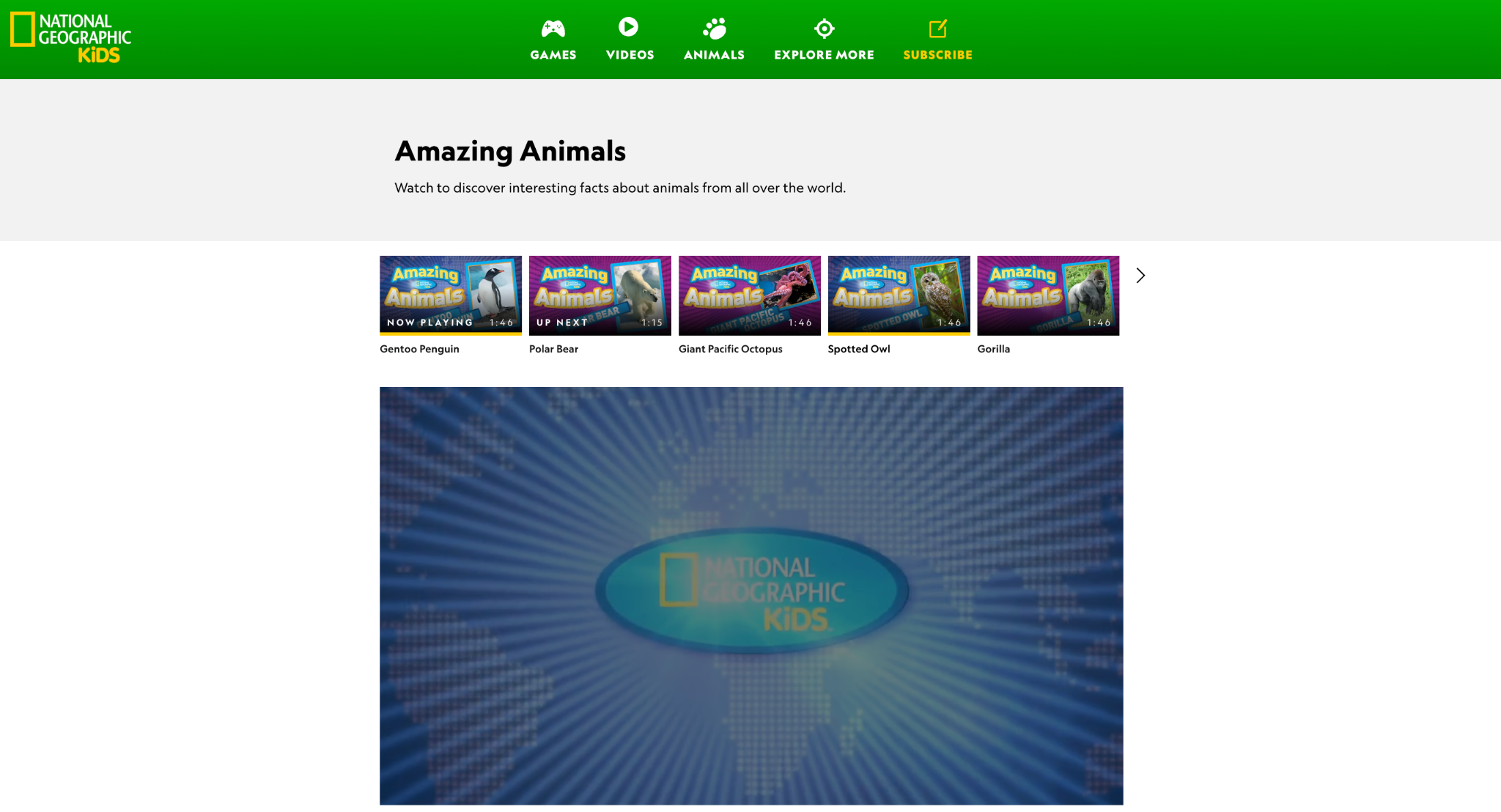 [Speaker Notes: Click the link to go to a series of videos about different animal species. Choose different animal species to learn a little bit more about them. Have students jot down 1 or 2 facts about each species that they find interesting or new to them. Have a discussion about these noticings after each video.]
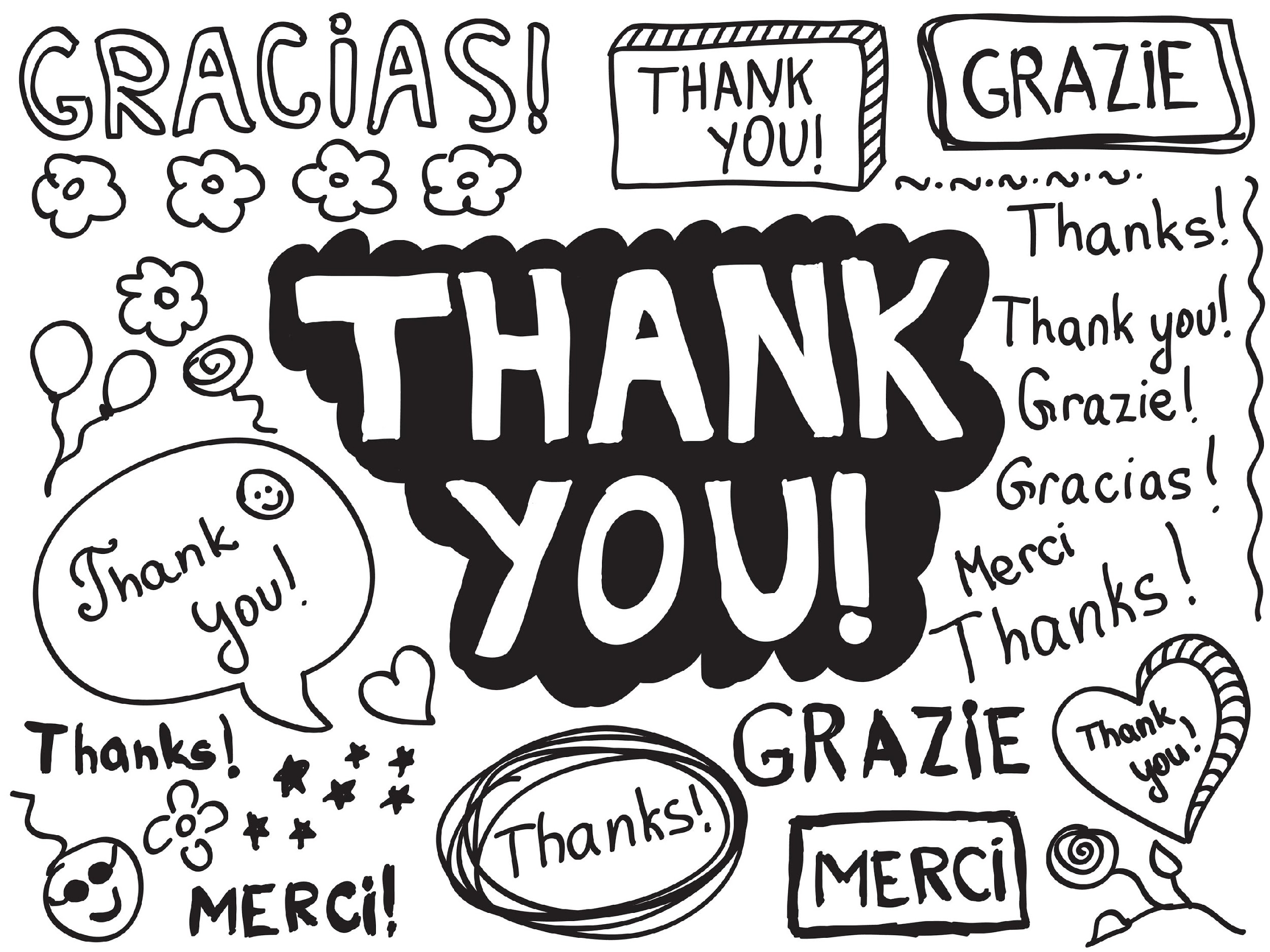 [Speaker Notes: Thanks for watching, and please continue watching CAPs available from this website.]
This Was Created With Resources From:
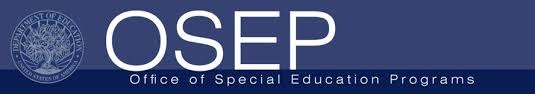 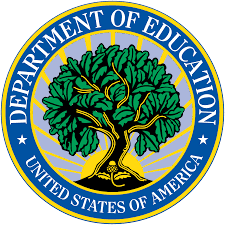 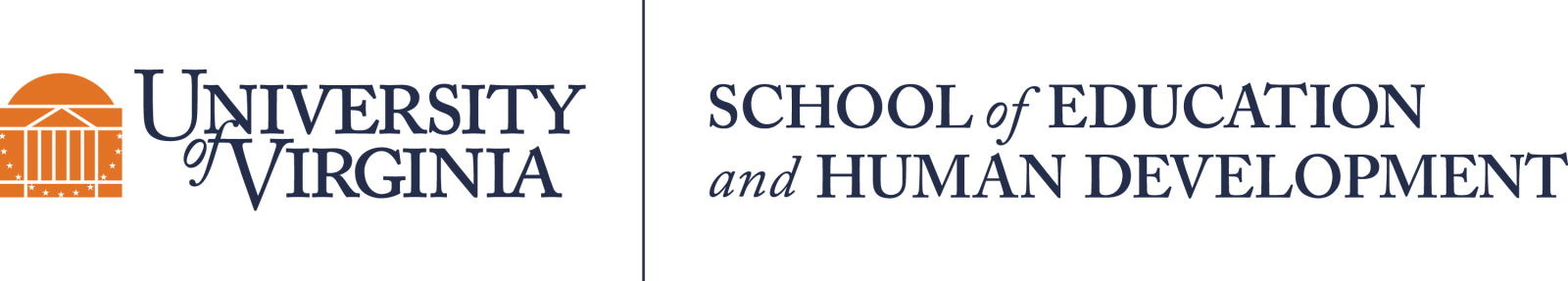 Questions or Comments

 Michael Kennedy, Ph.D.          MKennedy@Virginia.edu 
Rachel L Kunemund, Ph.D.	             rk8vm@virginia.edu